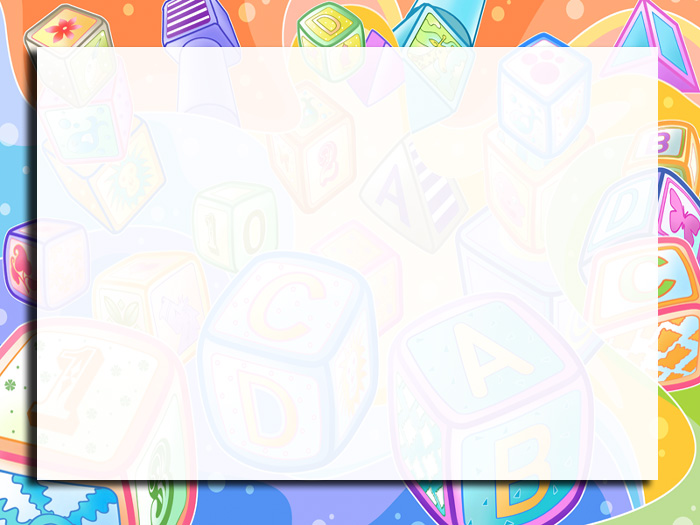 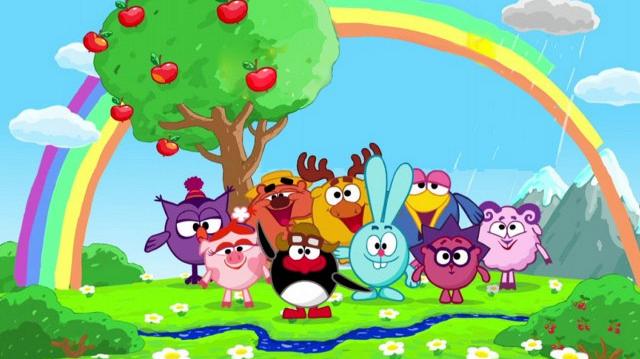 Смішарики про правила дорожнього руху
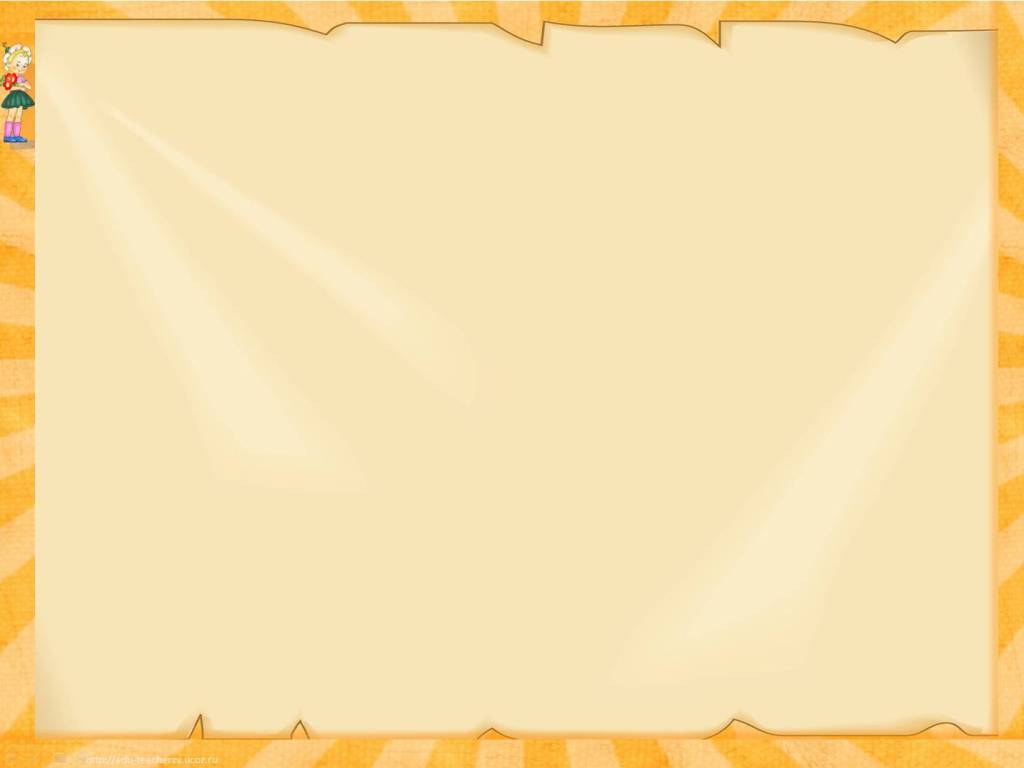 Ми з вами щодня перебуваємо в ролі учасника дорожнього руху. Переходимо дорогу – ми пішоходи, рухаємося міським транспортом – пасажири, а якщо маємо власний транспорт, то час від часу стаємо водіями (або ваші батьки).  Для виконання цих ролей ми повинні знати правила дорожнього руху, та засоби його регулювання.
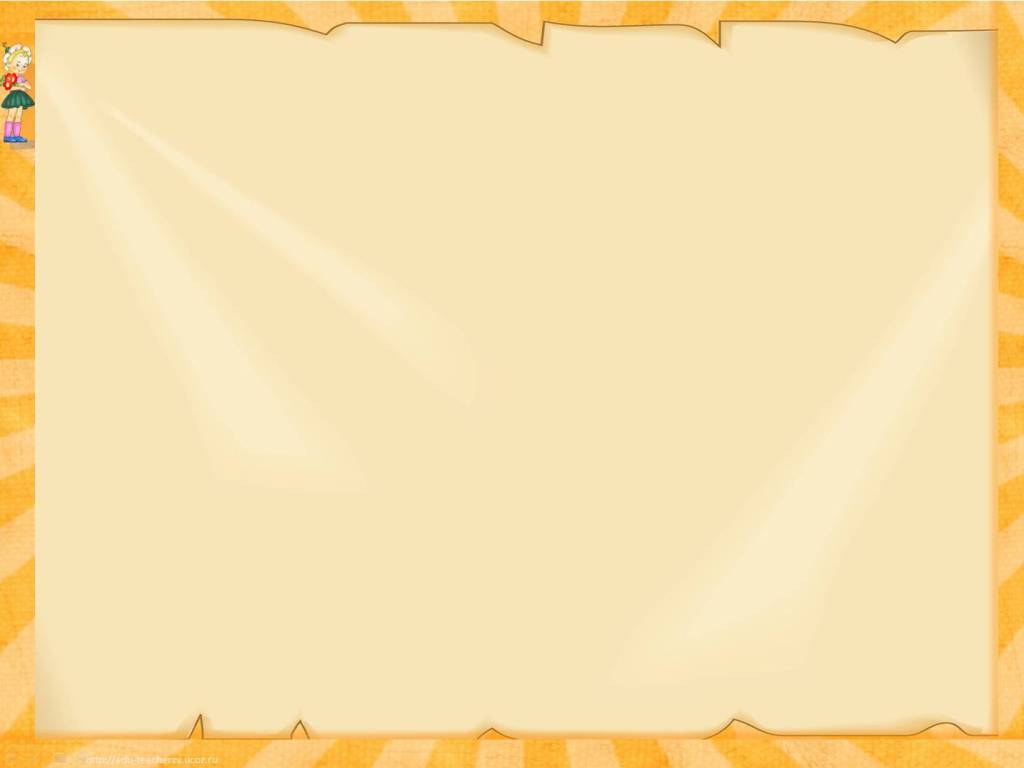 * Нормативний документ, який встановлює порядок дорожнього руху на всій території України…
правила дорожнього руху
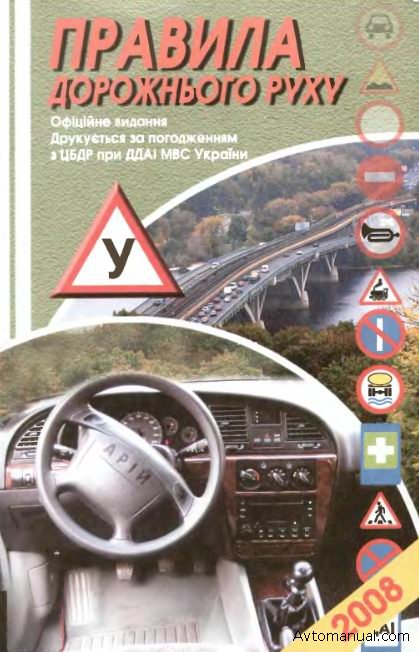 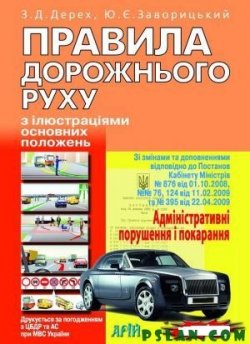 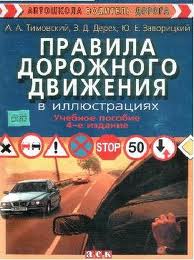 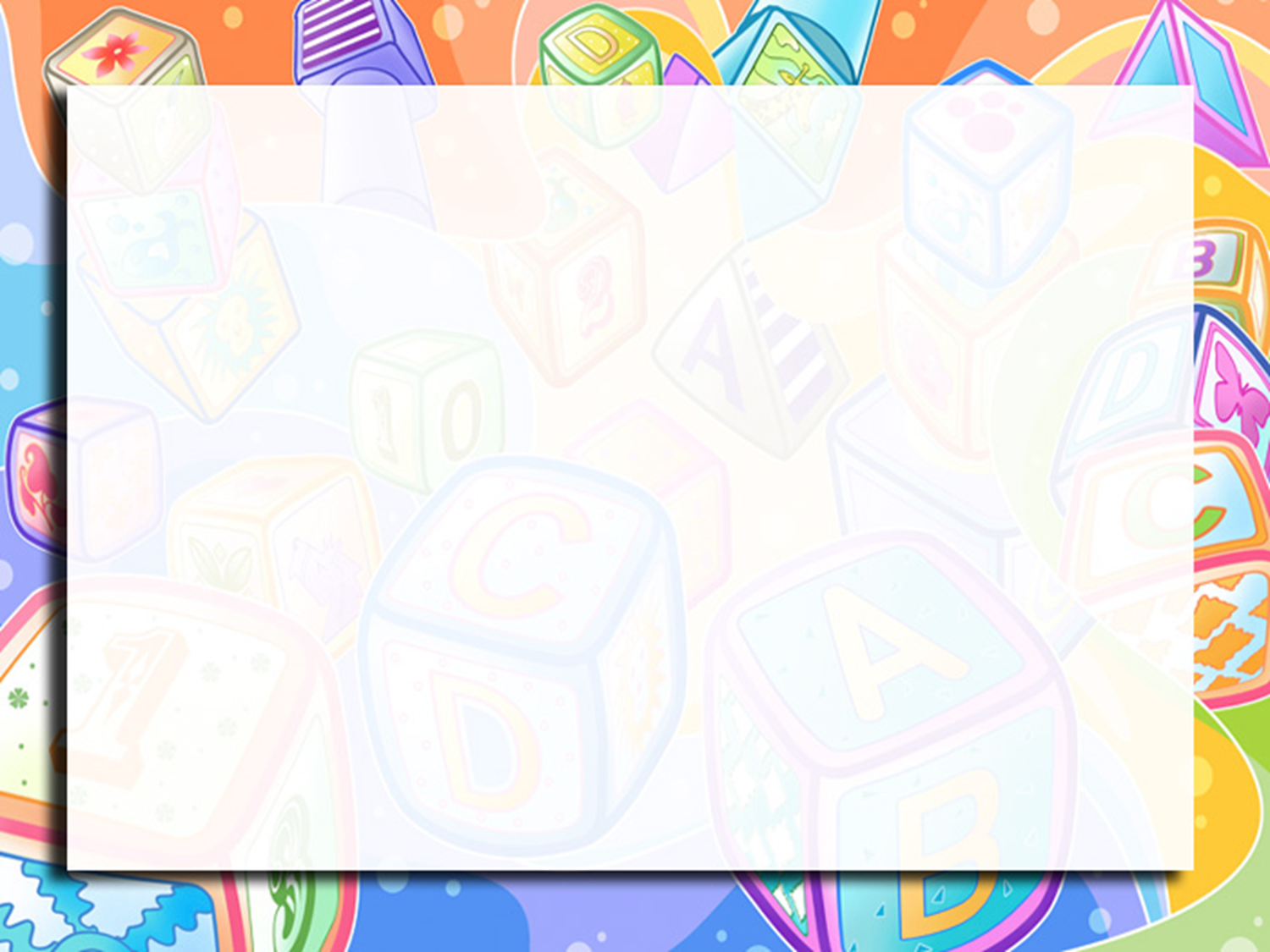 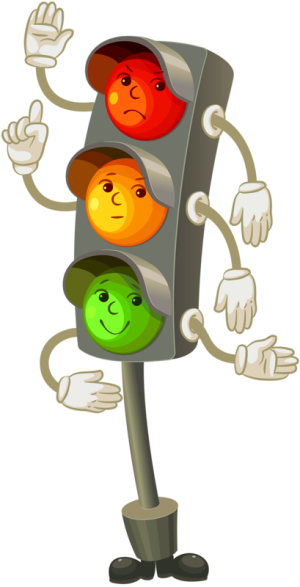 СВІТЛОФОРЯк переходиш вулицю,На розі зупинисьІ перш за все уважноНа мене подивись.
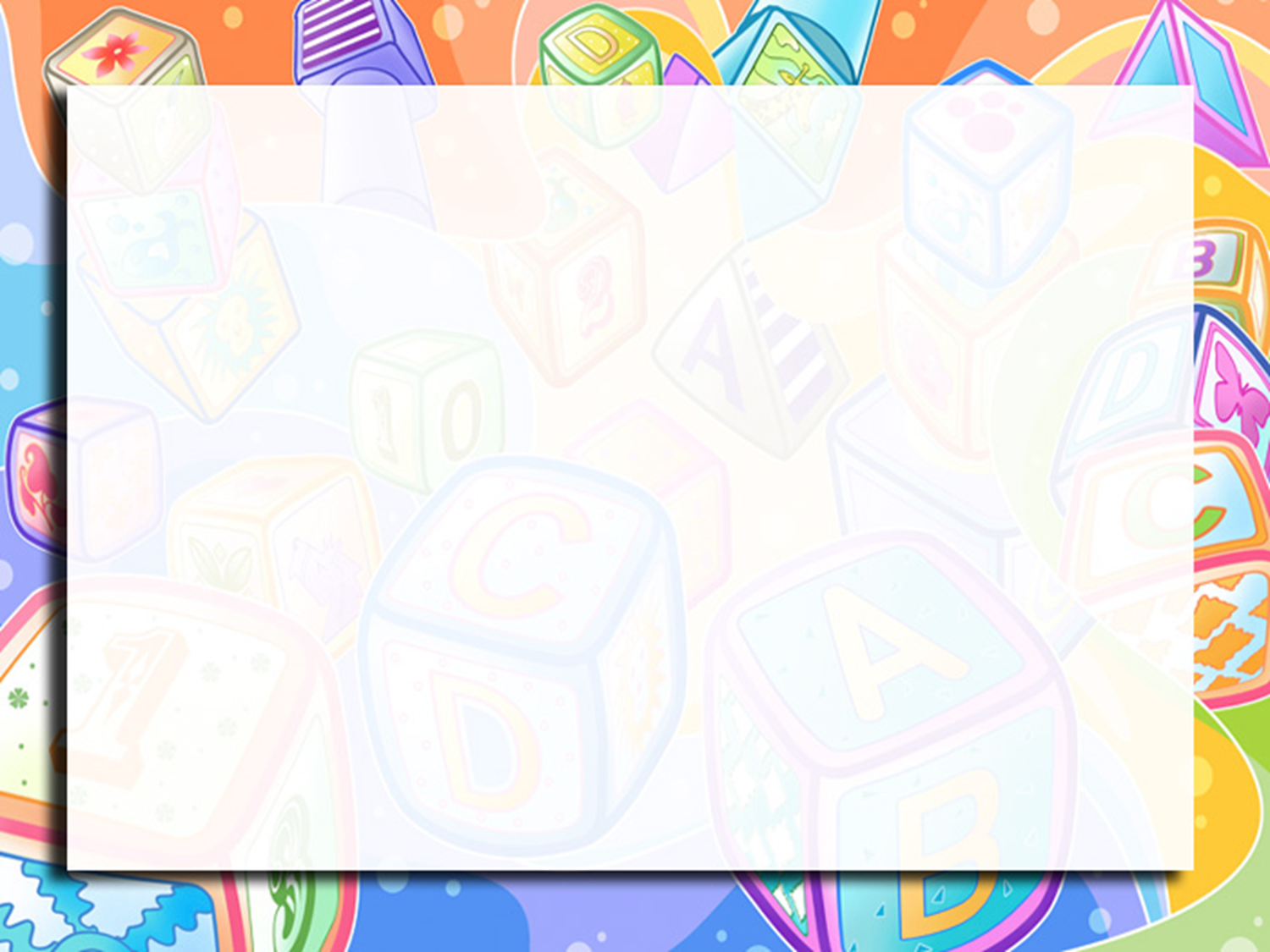 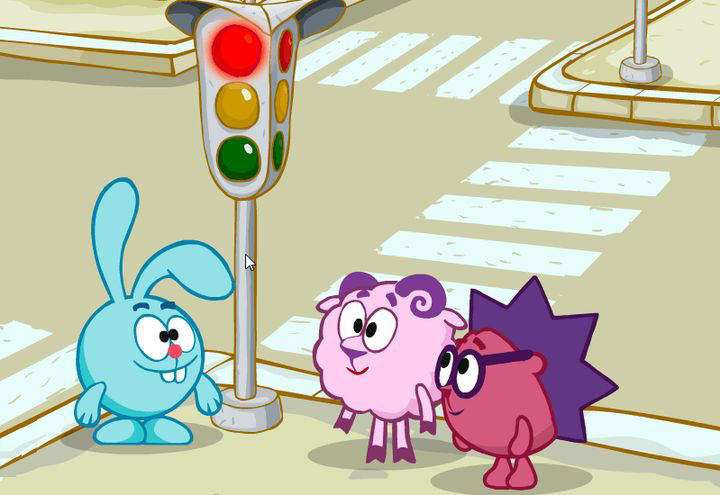 Як червоний – зупинись,
і навколо подивись:
колір цей попереджає,
що машина під’їжджає.
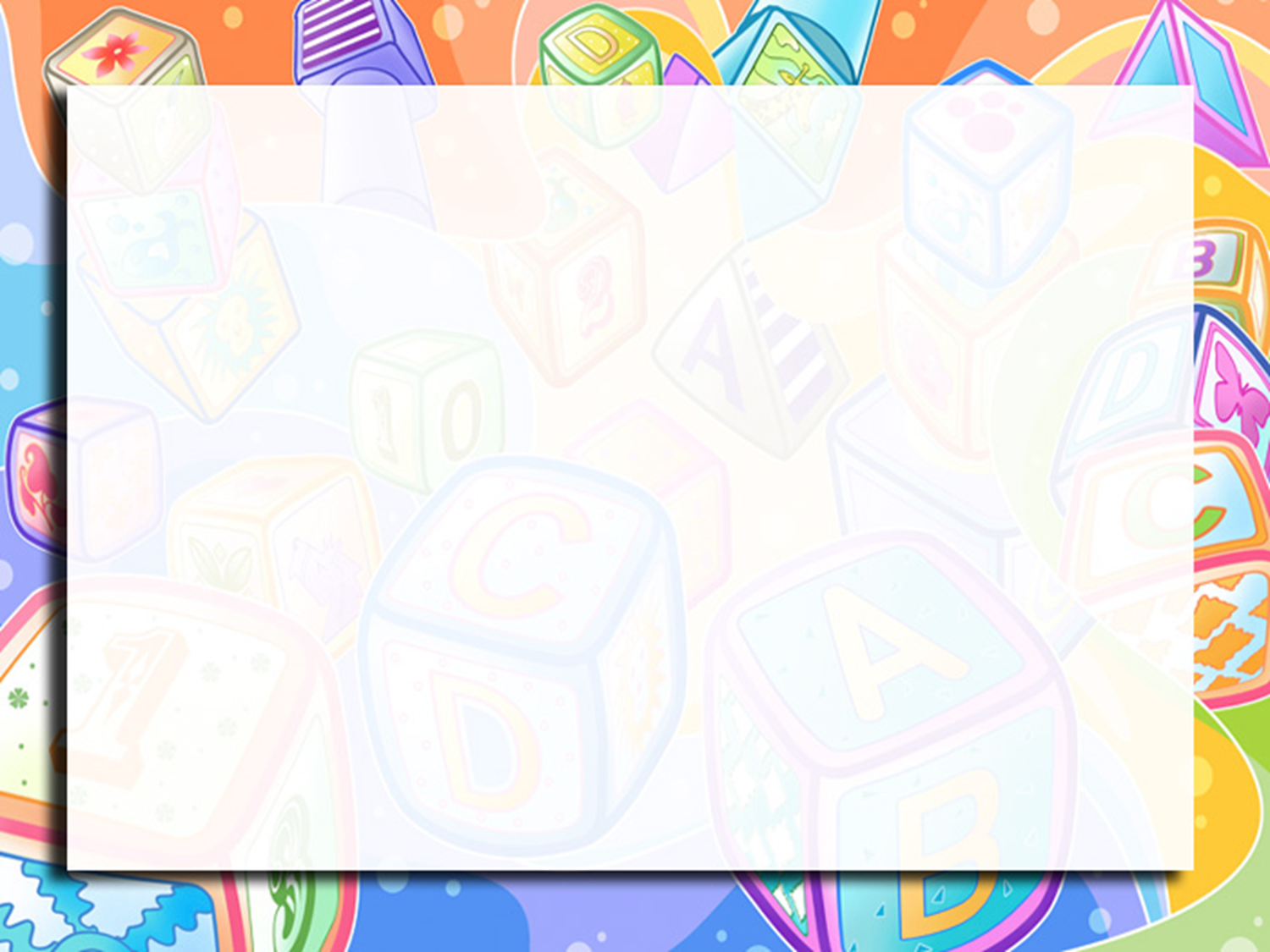 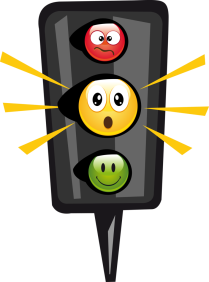 Жовте «око» кліпне лиш,
будь уважним, оглянись,
приготуйся, тільки чітко
перейти дорогу швидко.
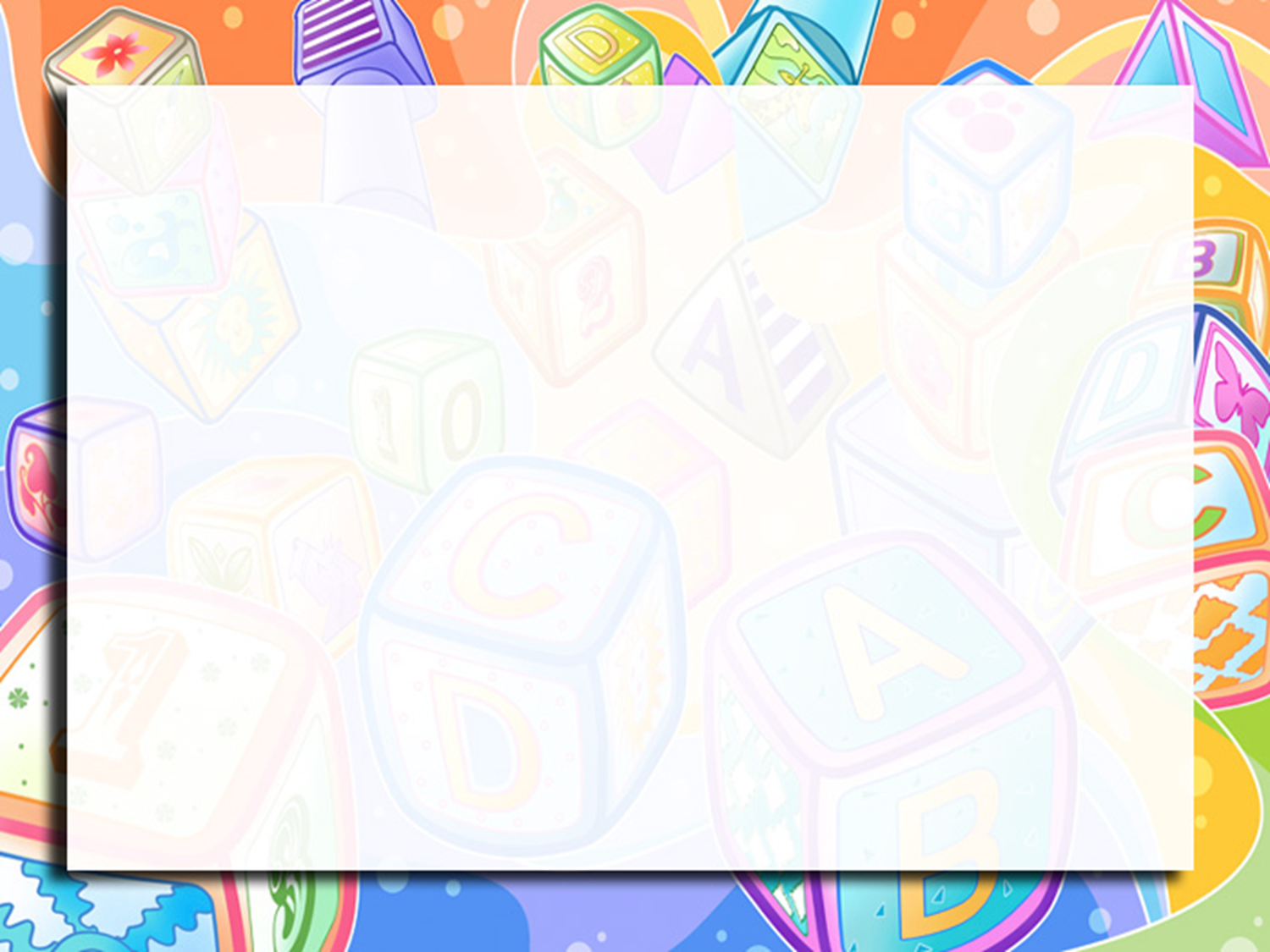 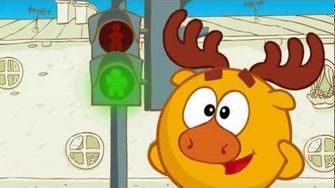 Як зелений вже горить,
переходь по «зебрі» вмить,
 але й тут не забувати
все навкруг контролювати.
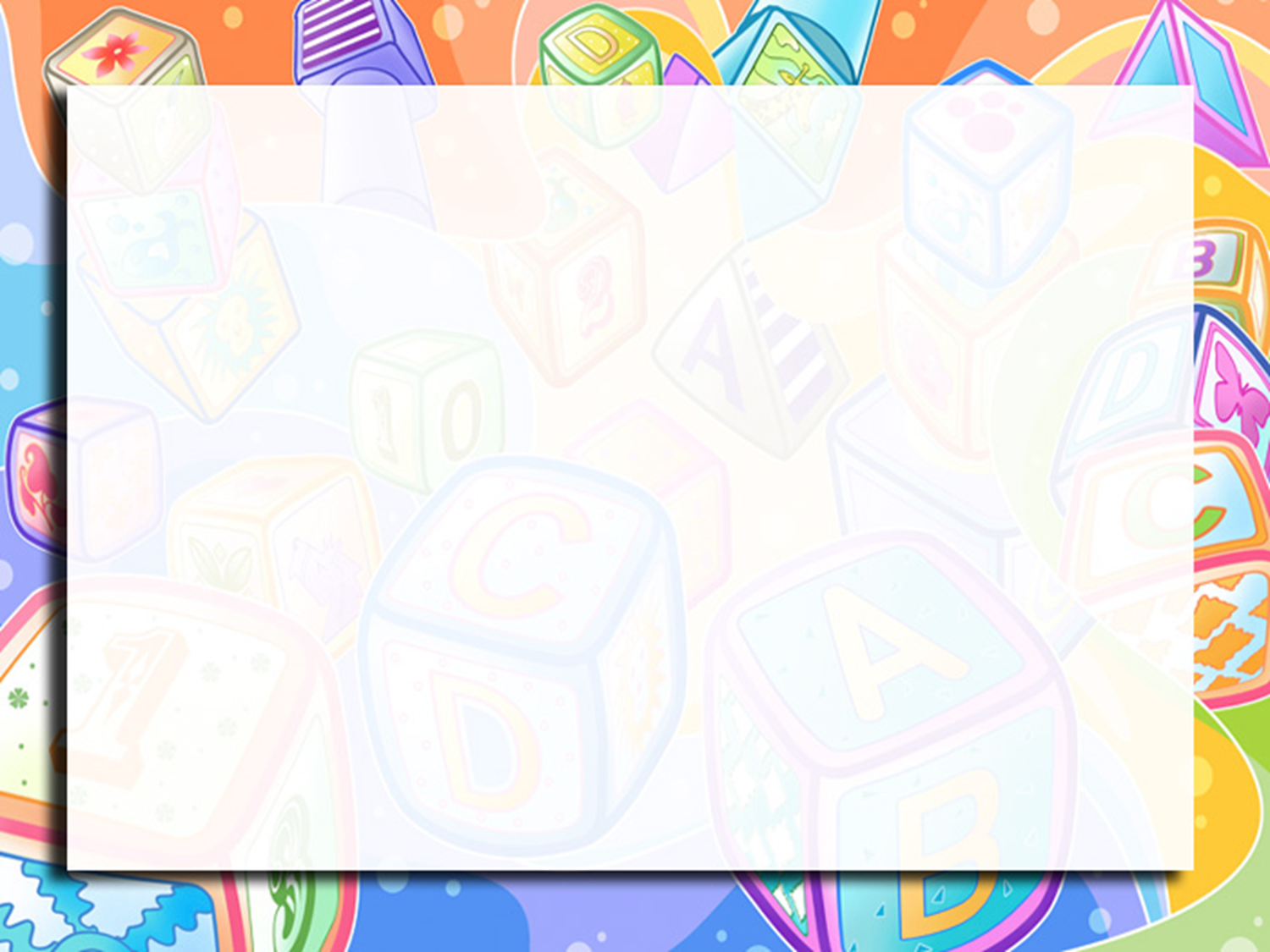 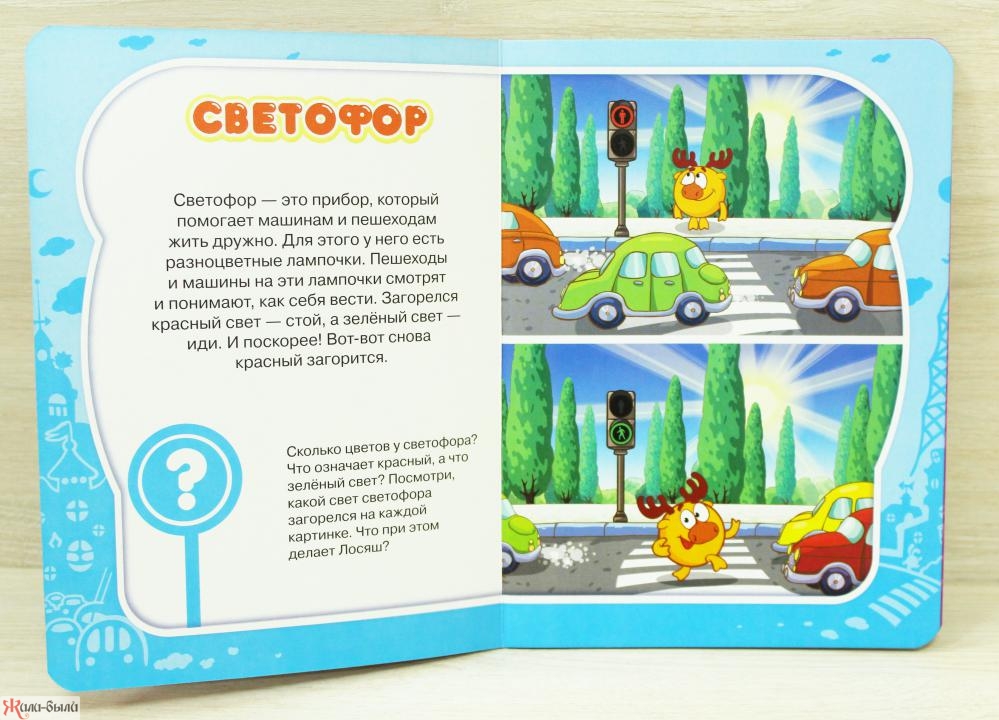 На яке світло можна переходити дорогу?
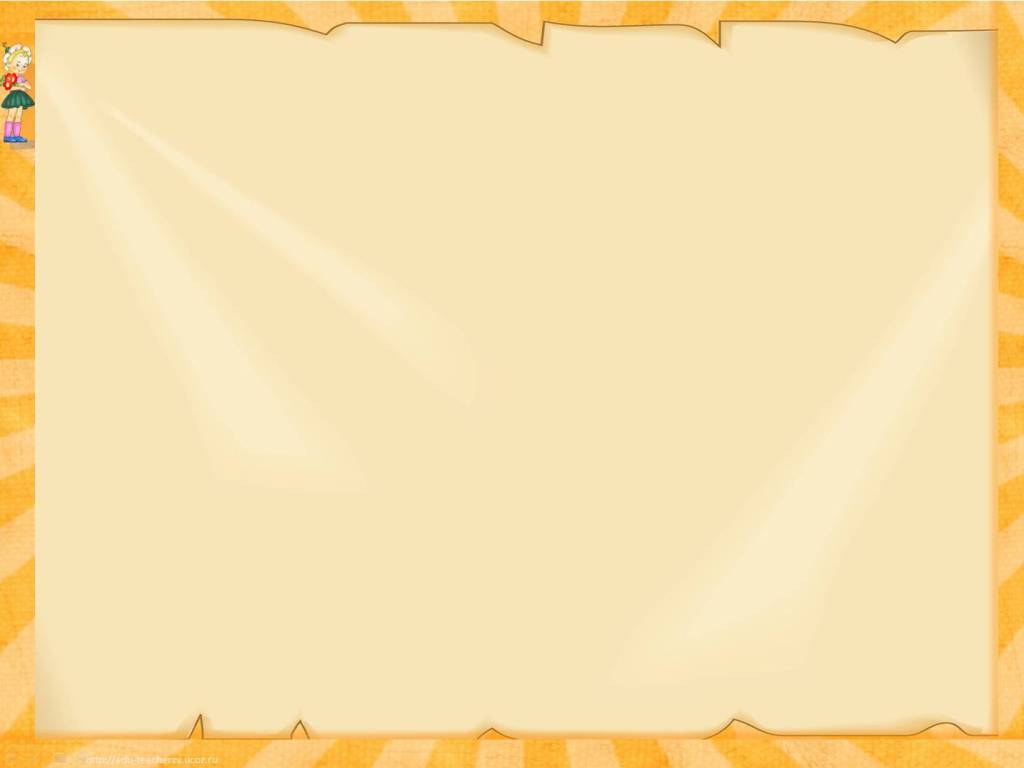 * Частина дороги, призначена для руху пішоходів через проїжджу частину…
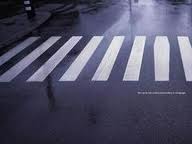 пішохідний перехід
* Особа, яка керує транспортним засобом…
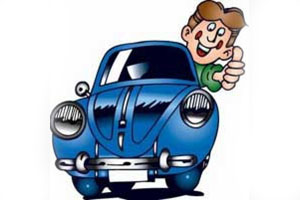 водій
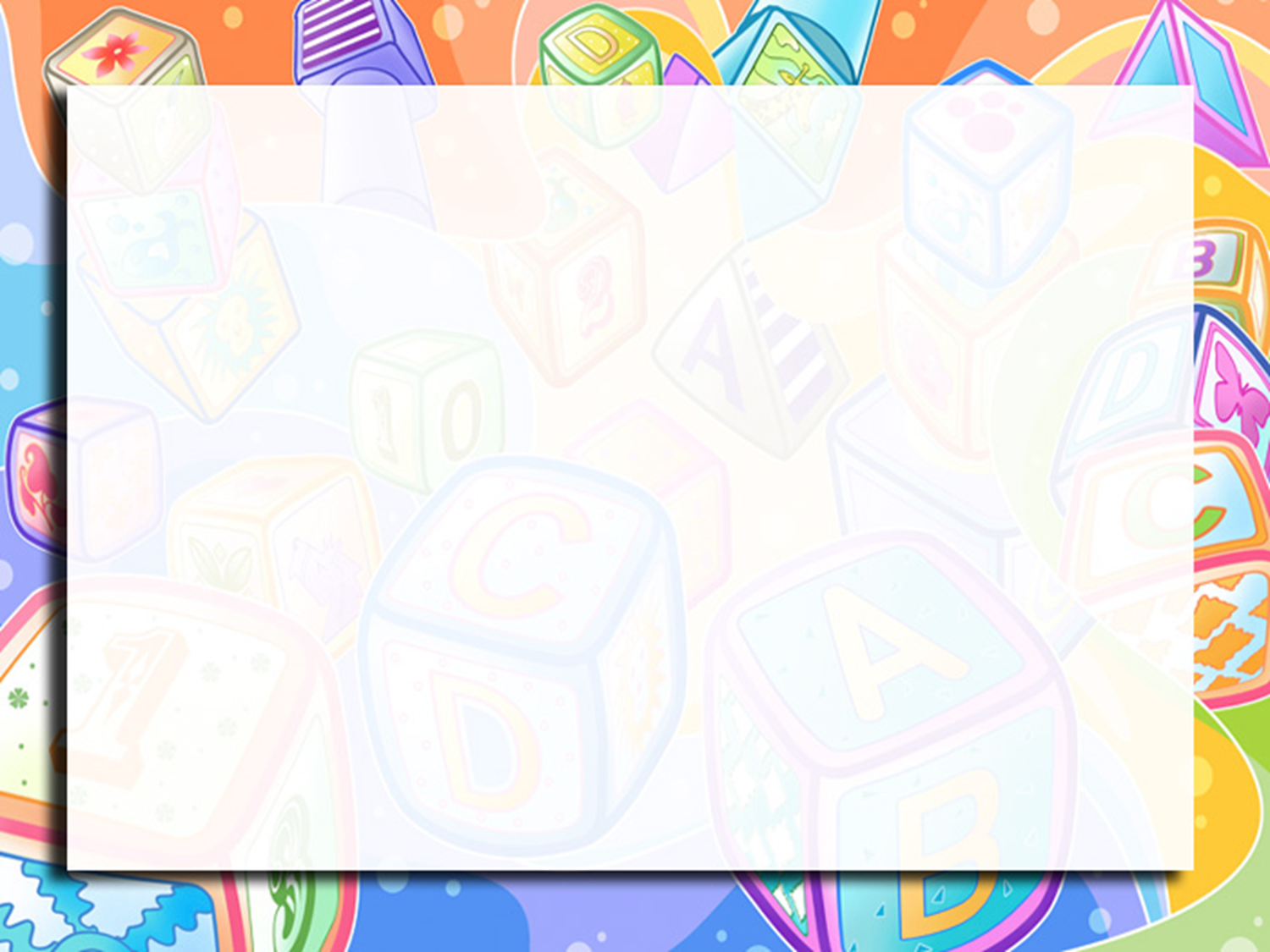 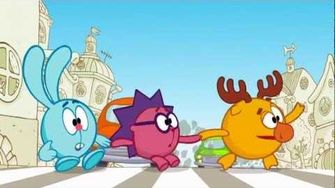 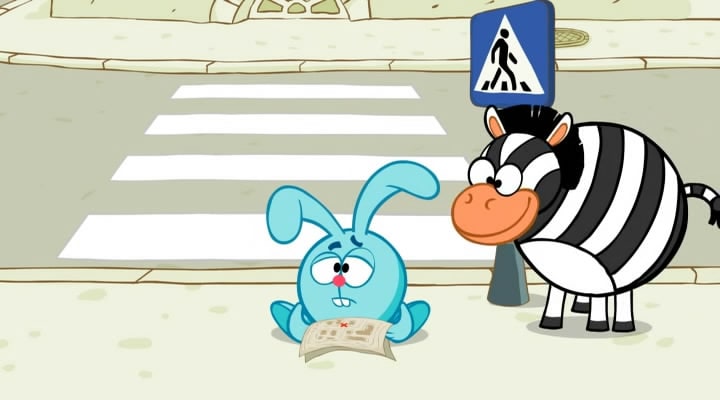 Зебра
А я зебра не проста:
Без копит і без хвоста,
Лиш біленькі смужки маю.
Я лежу, а не гуляю.
Хочеш перейти дорогу? –
Я прийду на допомогу.
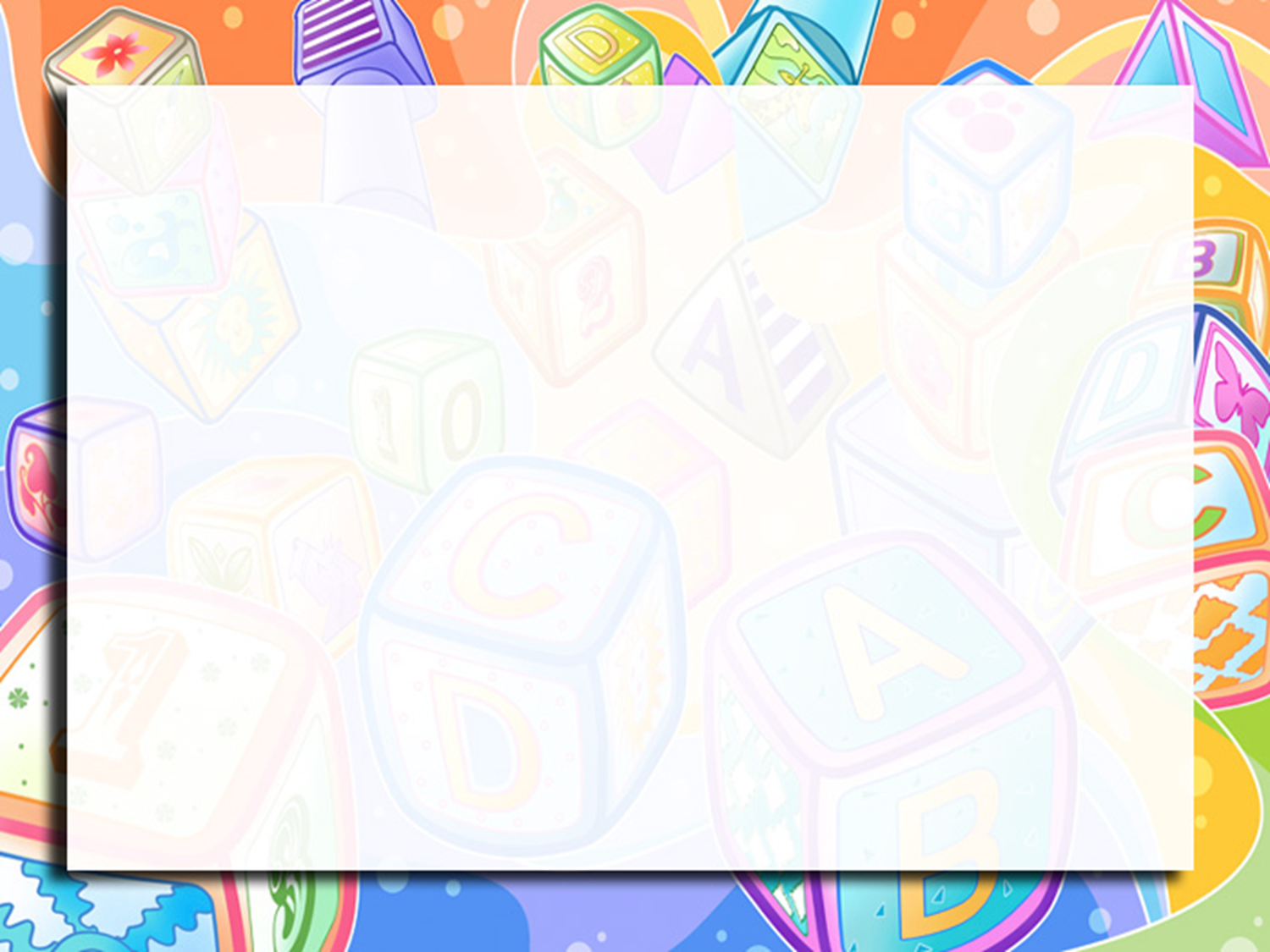 Пішохідний перехід
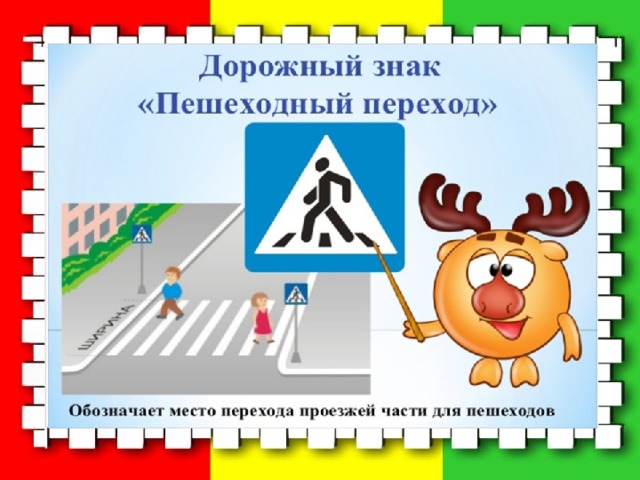 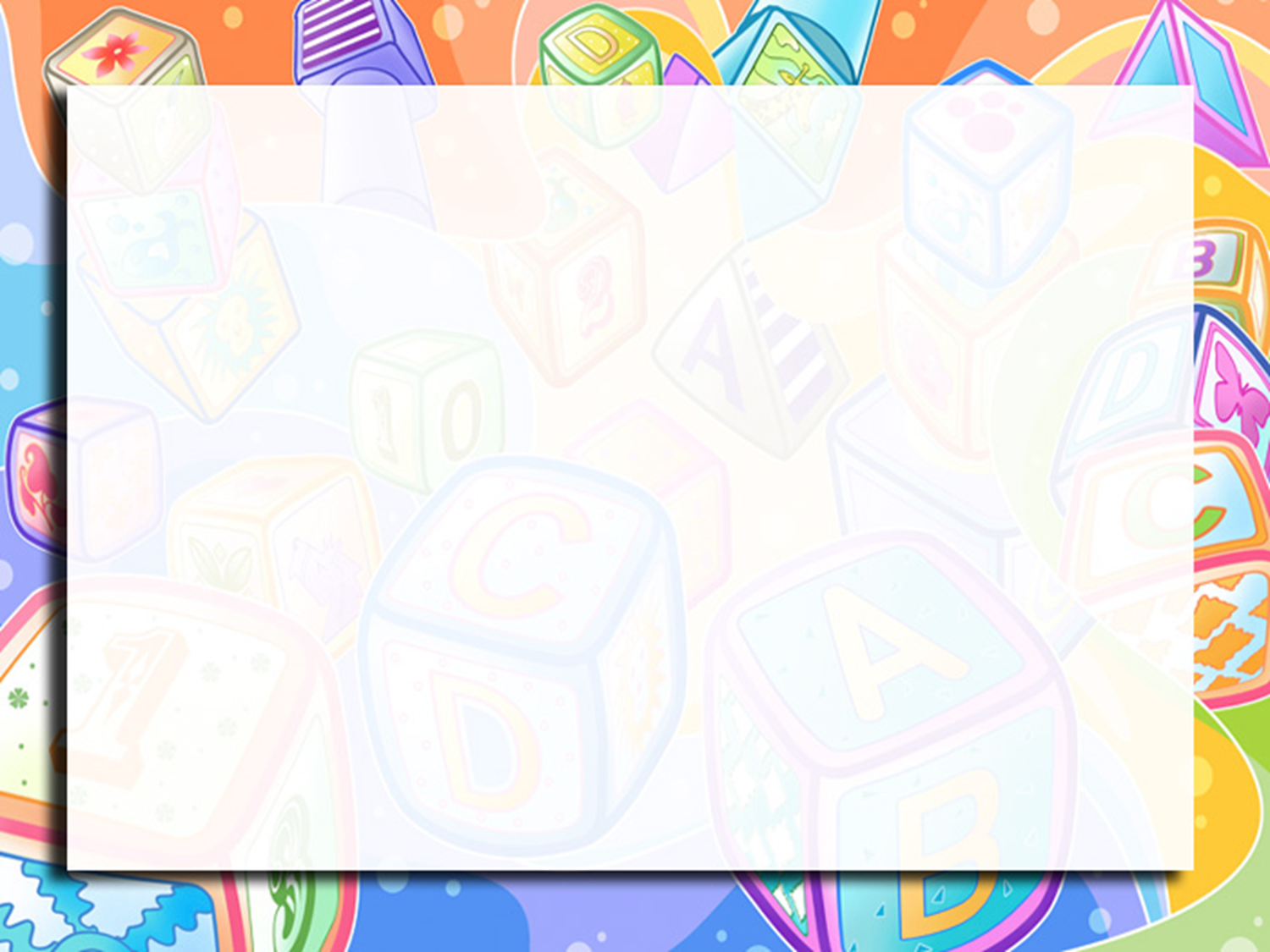 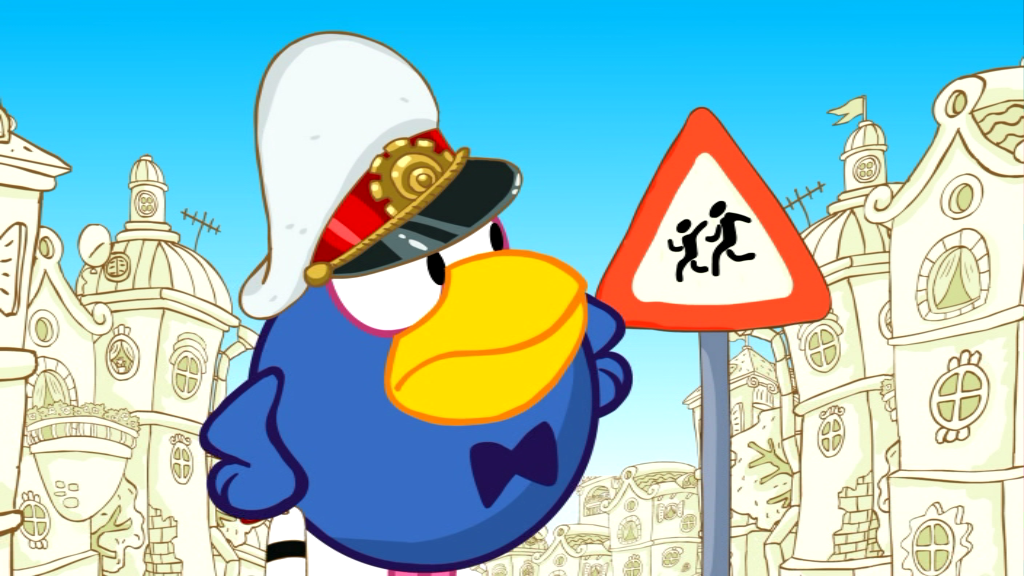 Зазвичай такий знак Ти можеш побачити біля школи, садочка або дитячого майданчика. Проте це не означає, що тут можна перебігати дорогу. Ти можеш перейти вулицю лише у спеціально відведеному місці — по зебрі.
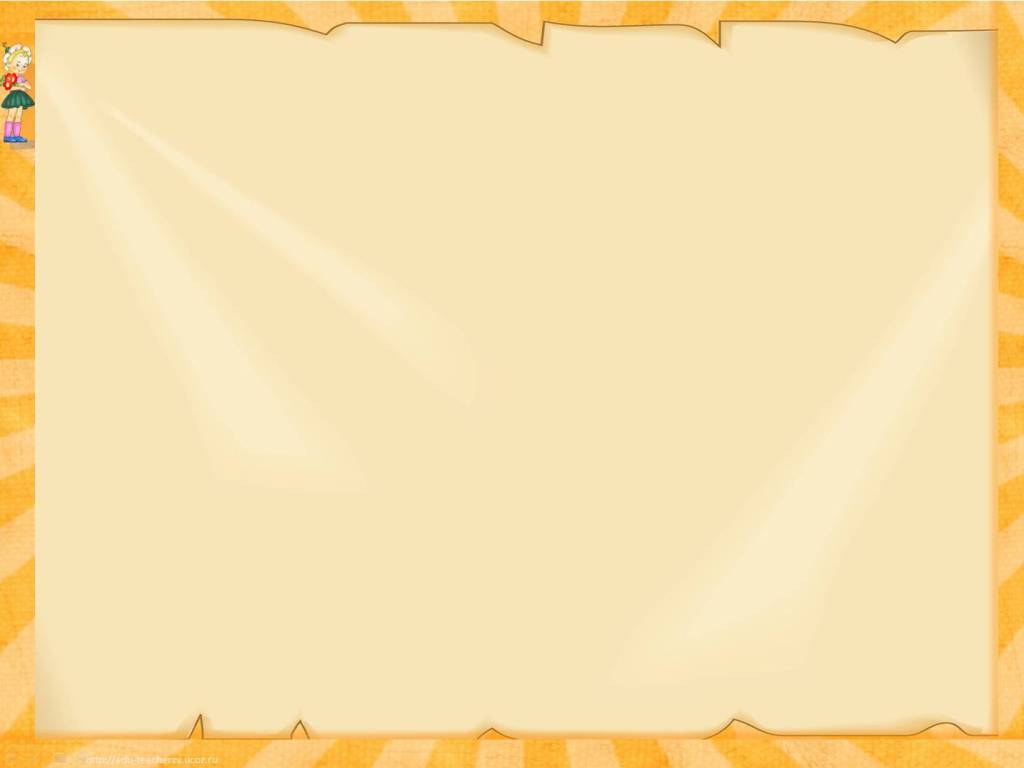 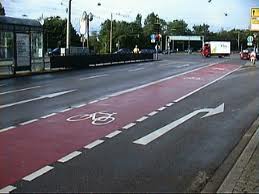 * Написи та лінії на проїжджій частині…
дорожня розмітка
* Пристрій для регулювання руху в певних напрямках…
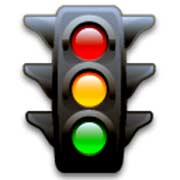 світлофор
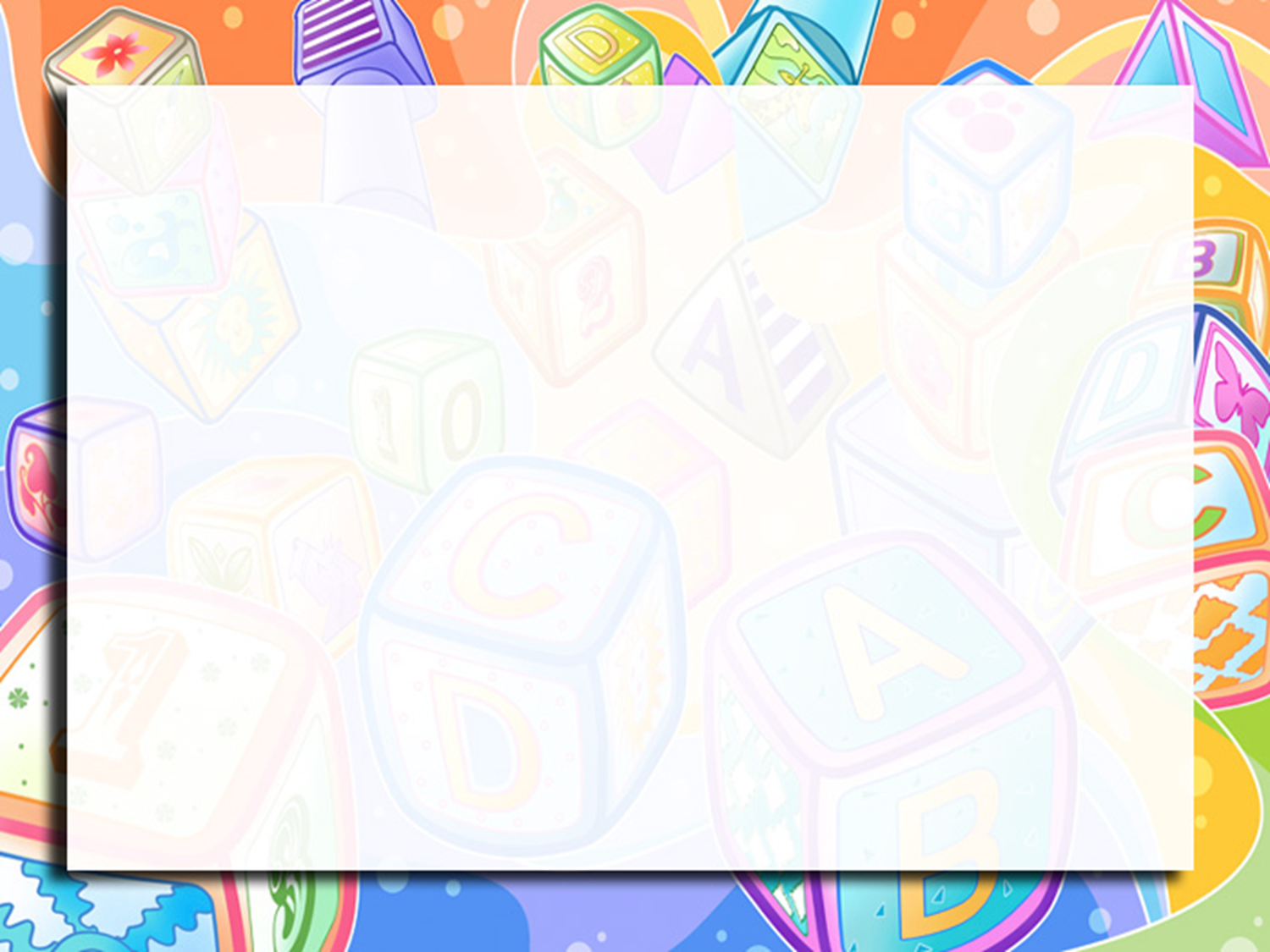 Знак, на якому на синьому фоні намальований автобус, трамвай чи тролейбус, показує, що виключно в цьому місці Ти можеш сісти у транспорт або зійти з нього.
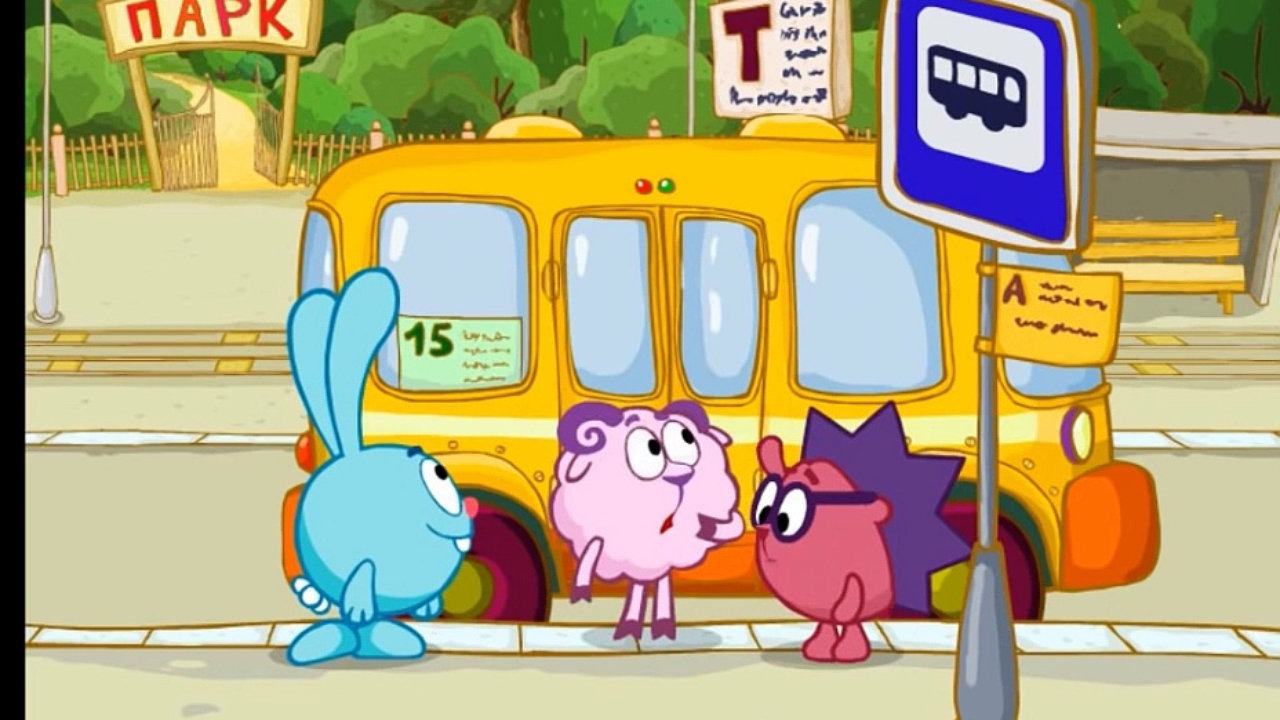 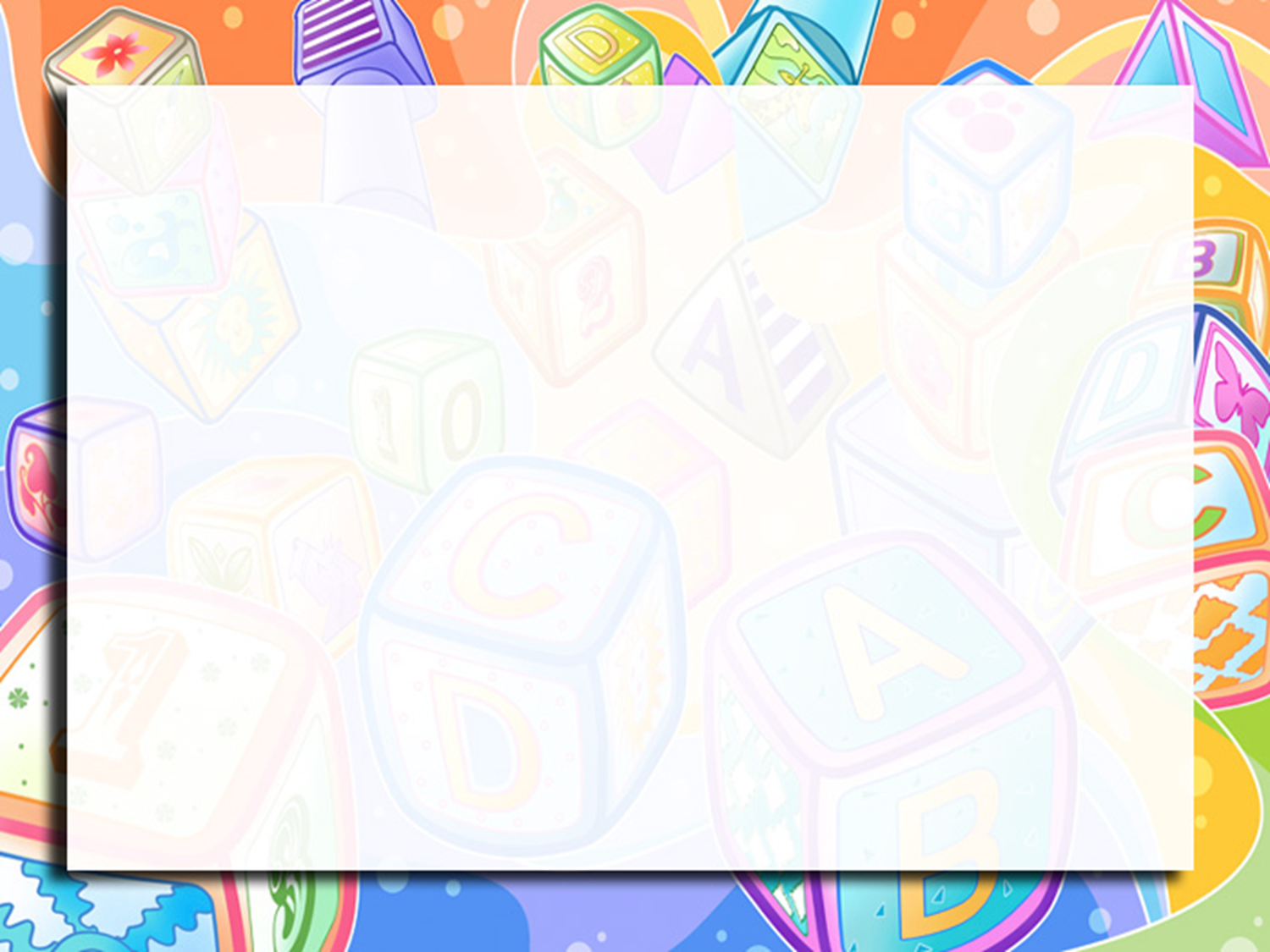 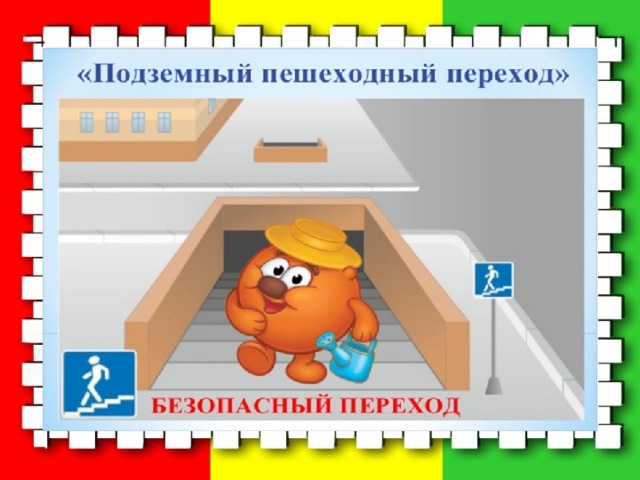 ПІДЗЕМНИЙ ПЕРЕХІД
Я проспект перетинаю, 
Зовсім я не поспішаю. 
І машини всі мені 
Абсолютно не страшні. 
Переходом довгим йду я, 
Так поважно я крокую. 
Можна йти сміливо тут — 
Вільний шлях, безпечна путь. 
Не турбуйтеся даремно, 
Я — зразковий пішохід.
Знаю я, найкращий, певно, - 
Цей підземний перехід.
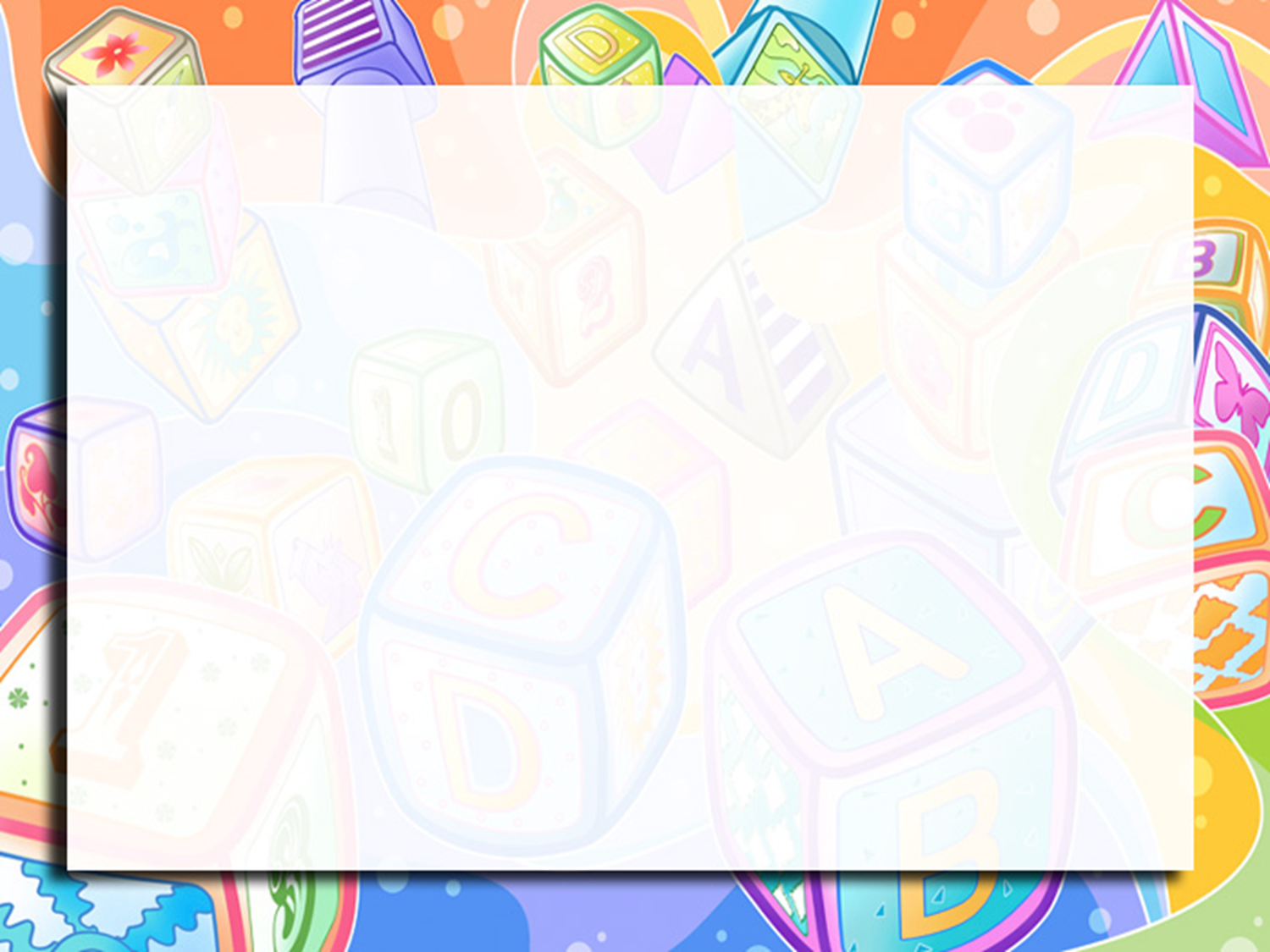 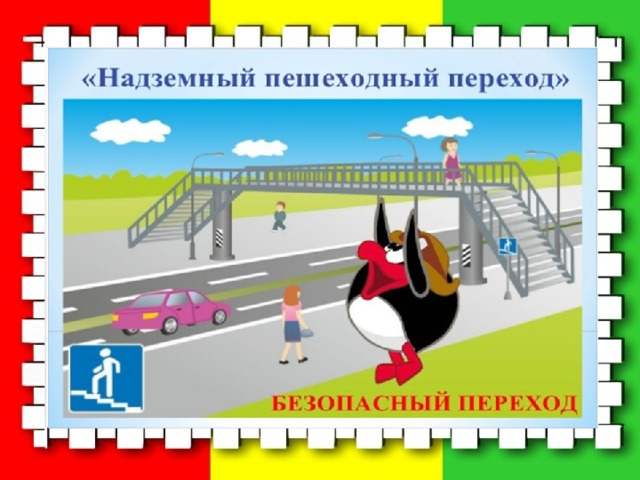 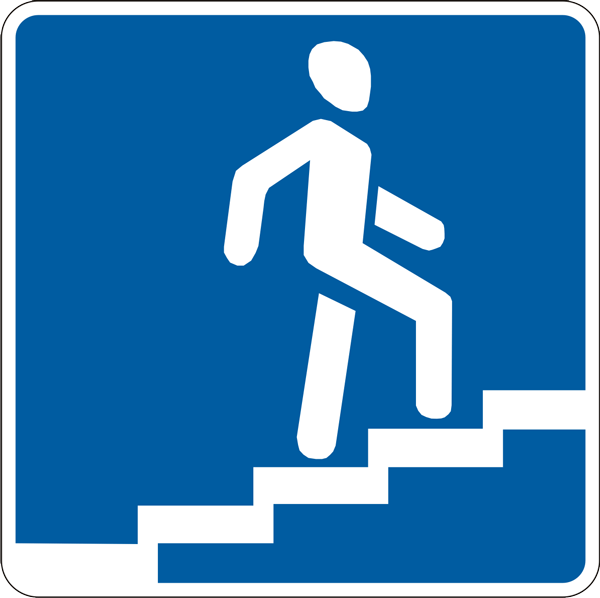 Надземний
пішохідний
перехід
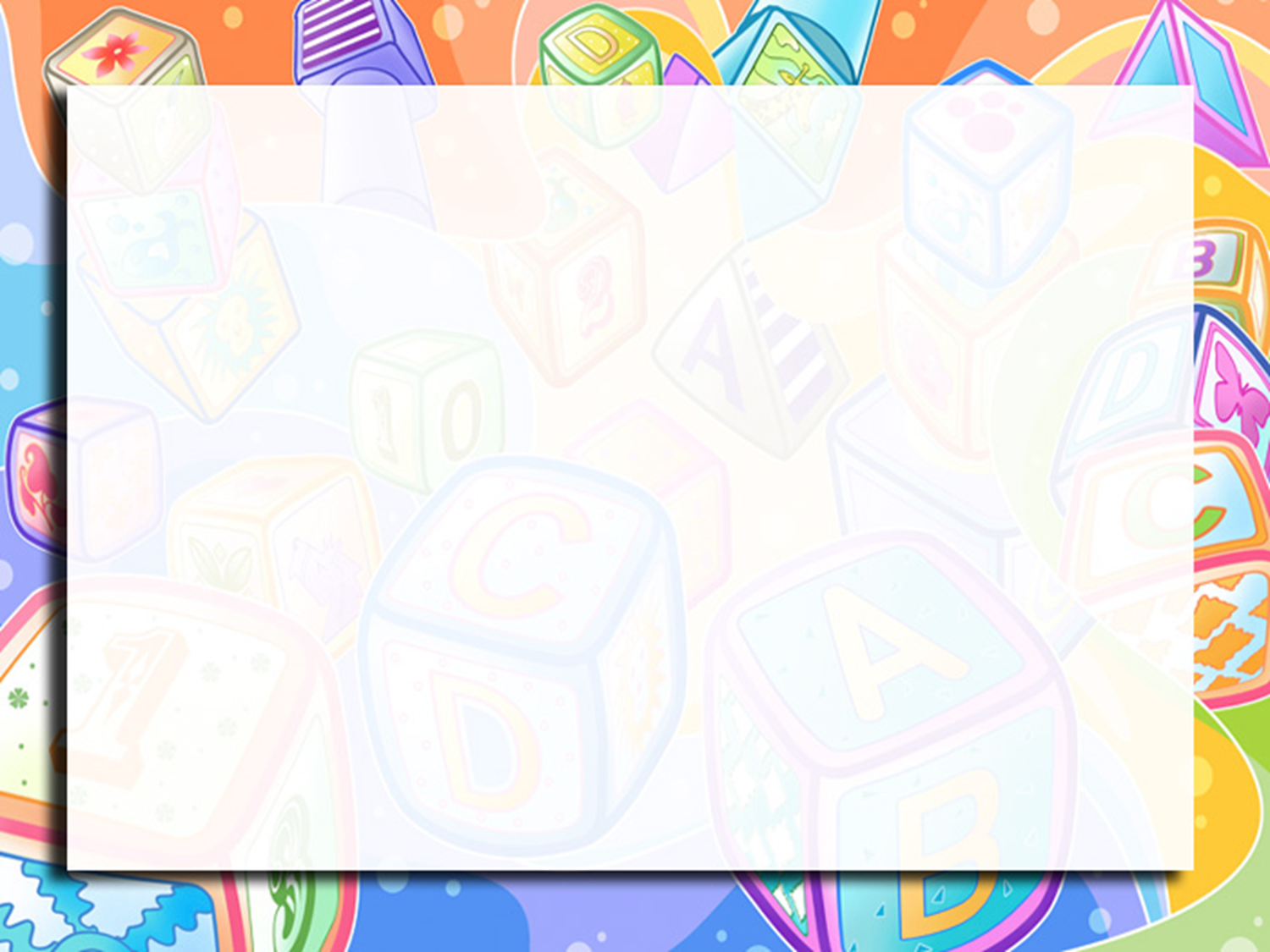 Надземний     Підземний
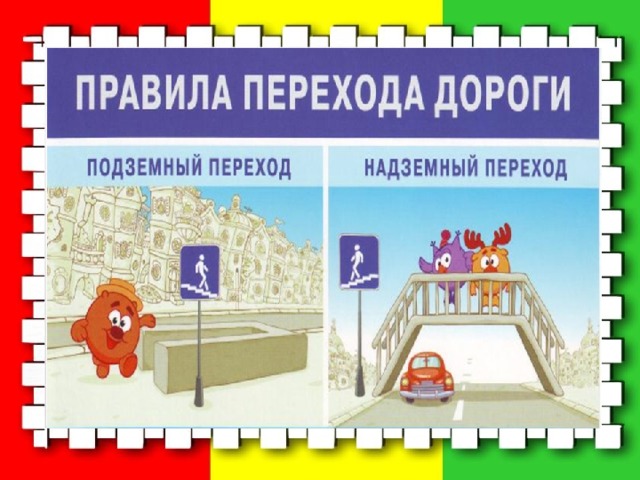 перехід
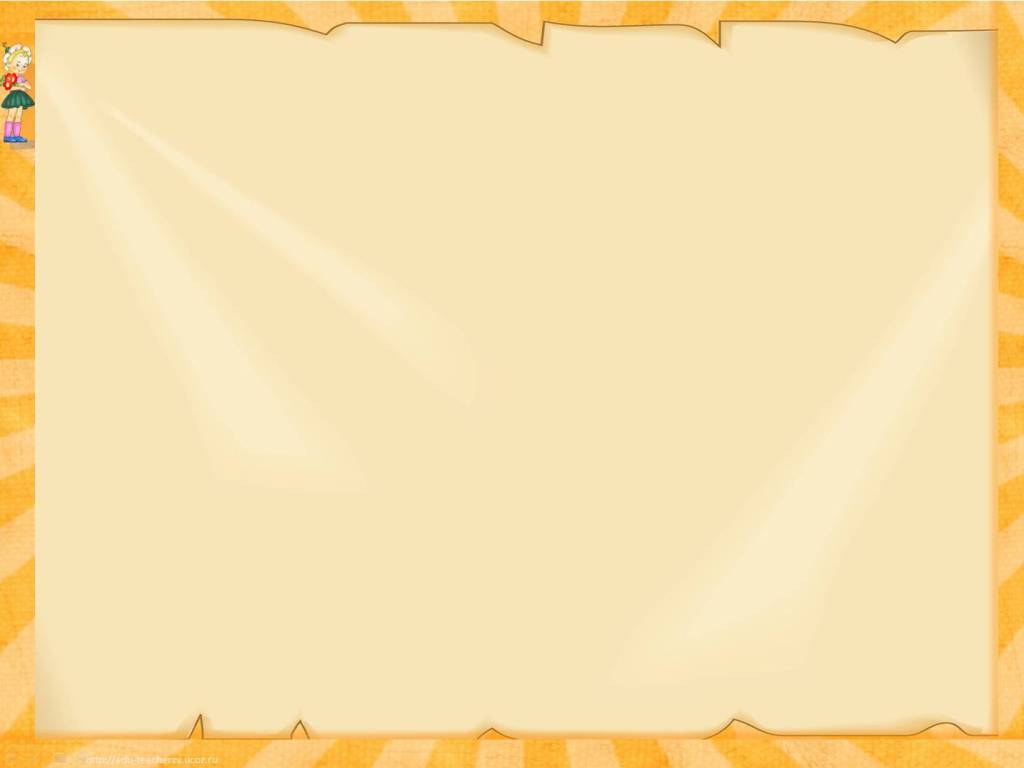 * Для введення обмежень в русі застосовують …
заборонні дорожні знаки
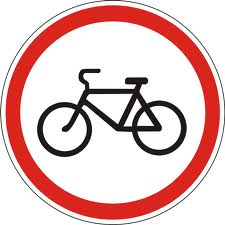 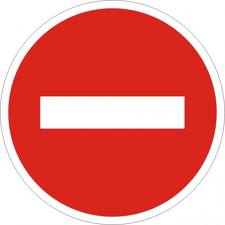 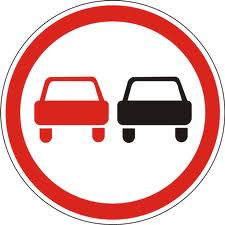 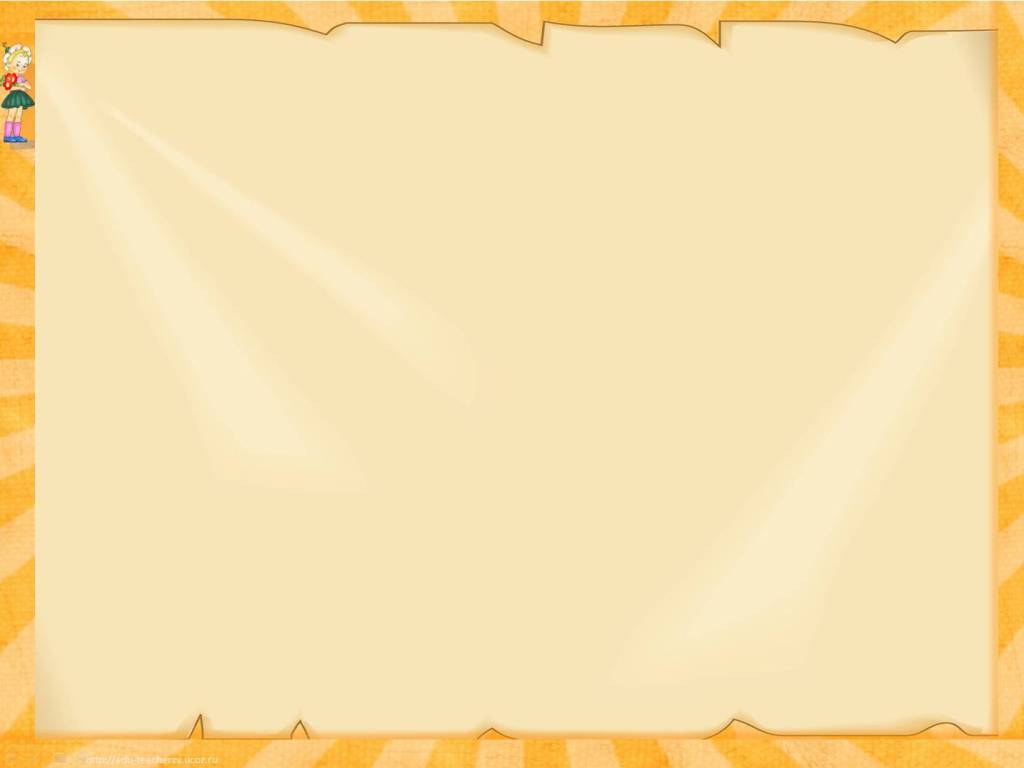 * Загальною ознакою попереджувальних дорожніх знаків є …
трикутник з червоною облямівкою та білим фоном
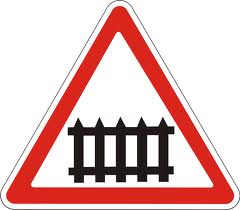 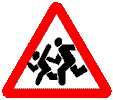 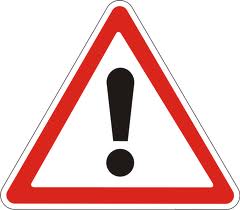 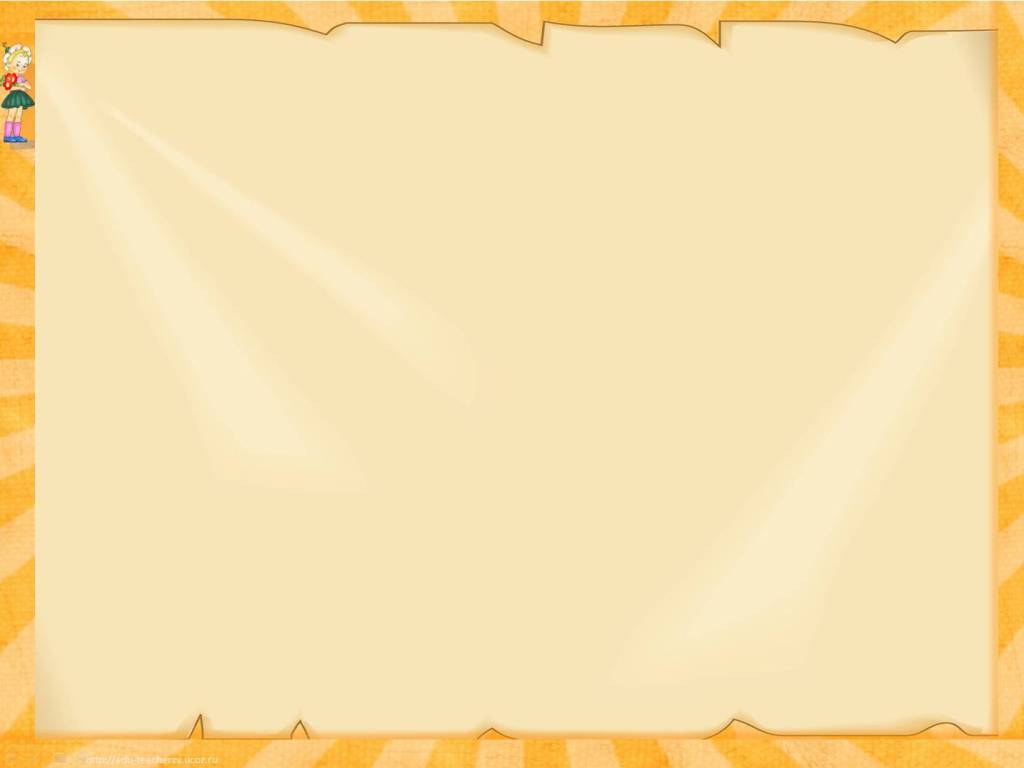 * Працівник ДАІ, який регулює дорожній рух…
регулювальник
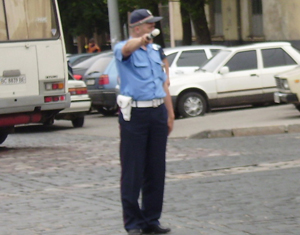 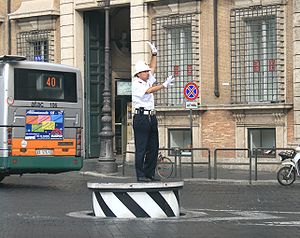 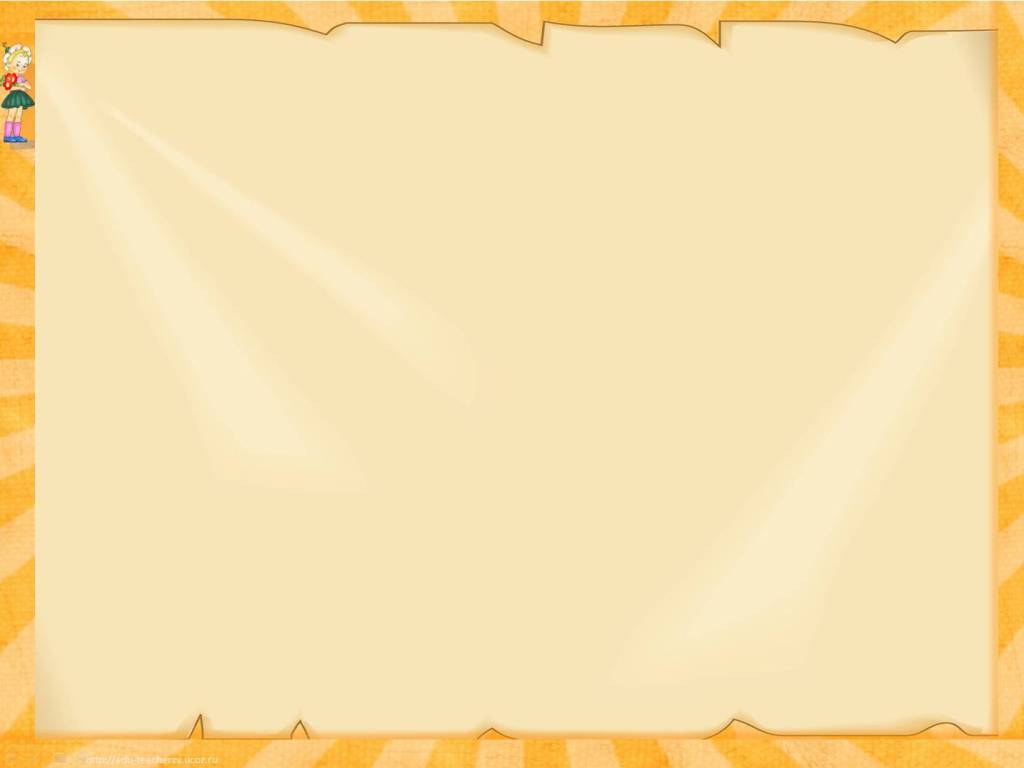 * Транспорт, який стоїть обходити тільки…
позаду
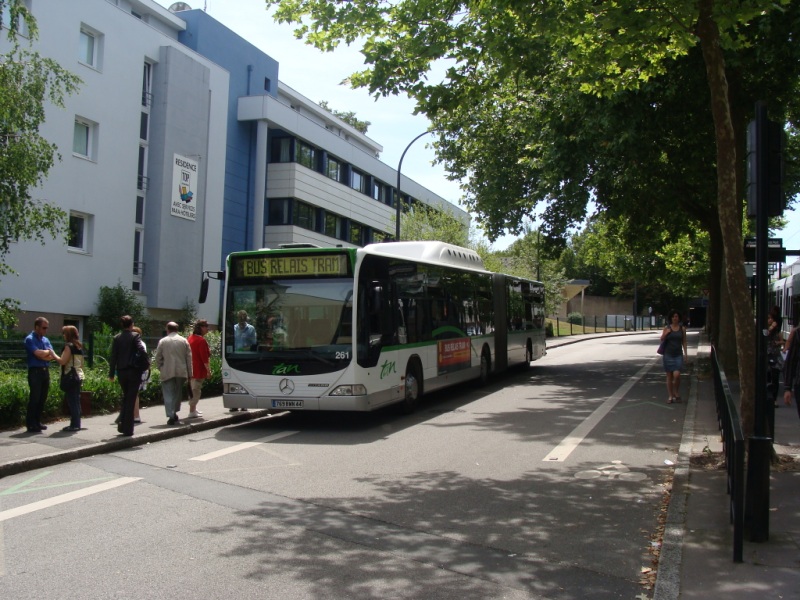 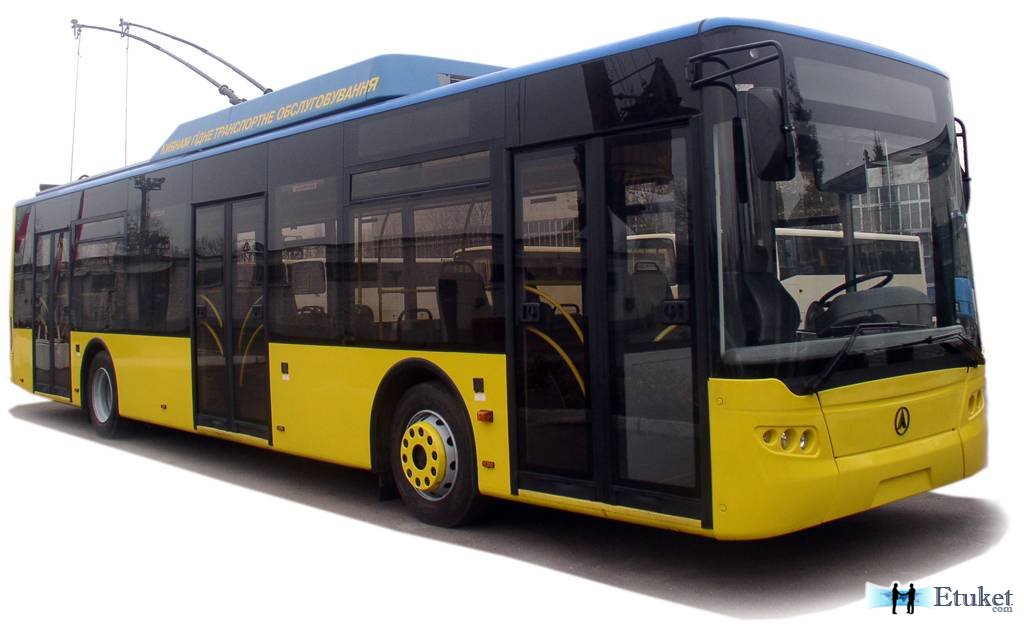 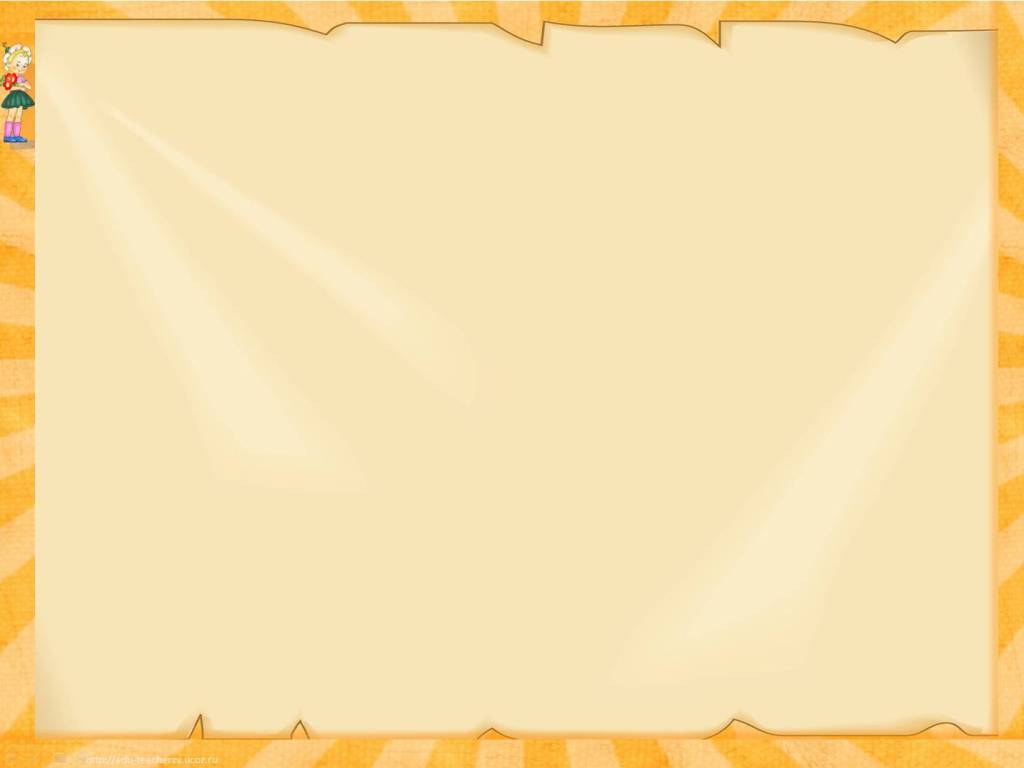 Правила для велосипедистів
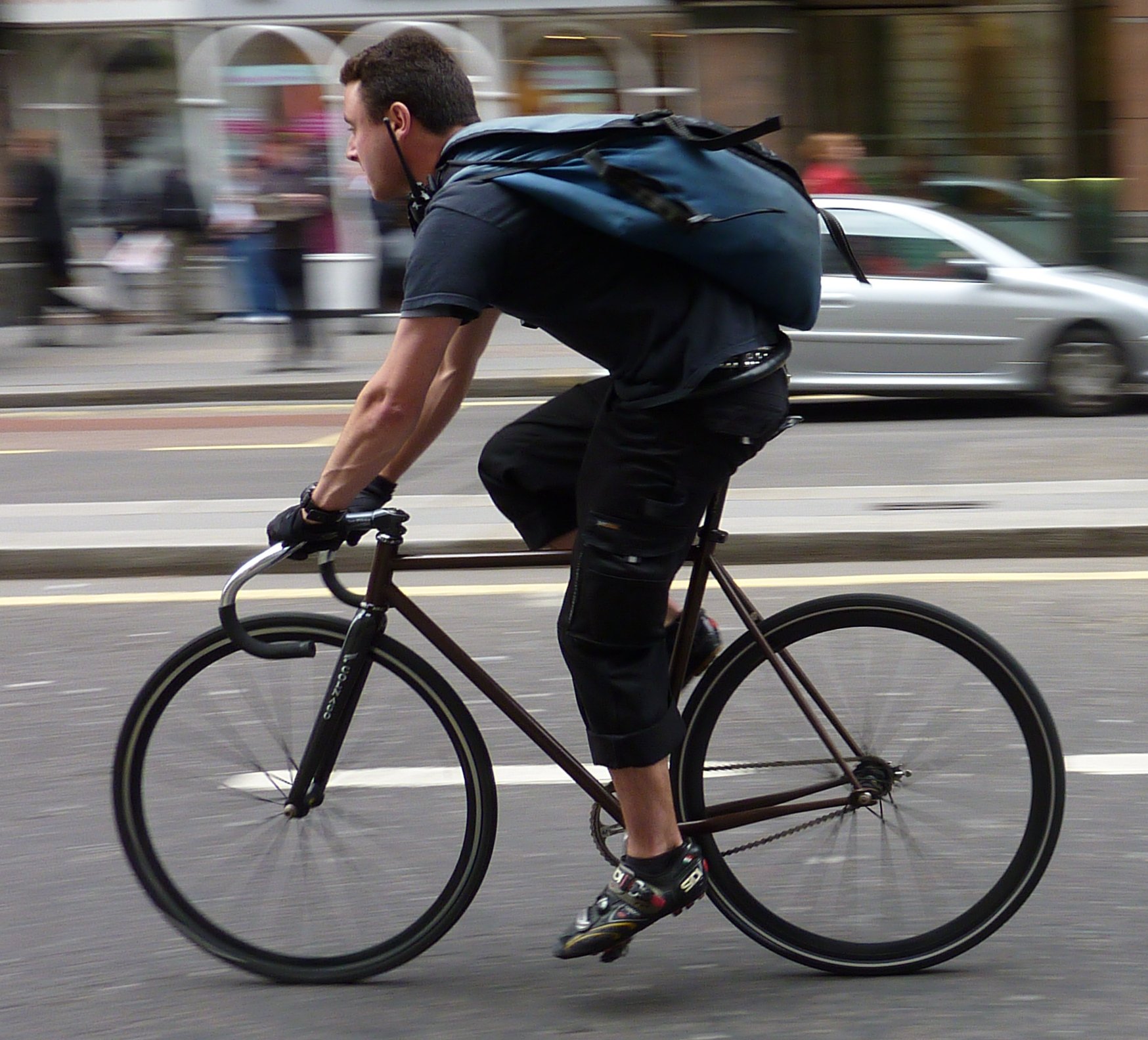 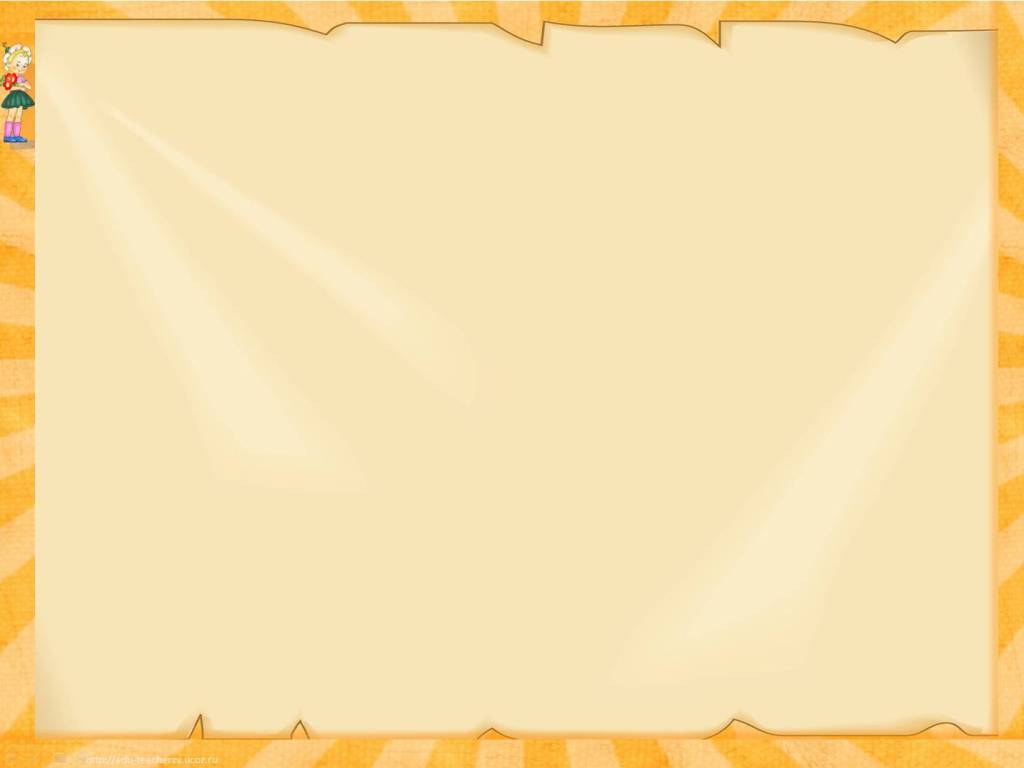 Правила для велосипедистів
Під час їзди на велосипеді не варто дуже сильно триматися за кермо, дивитись треба не на колесо, а метрів на 5-6 уперед.
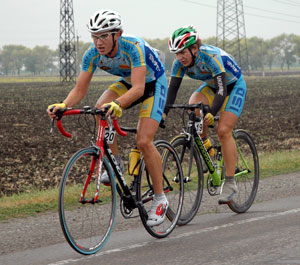 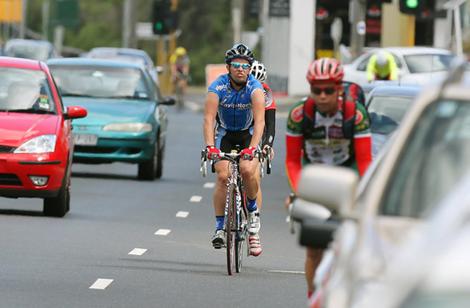 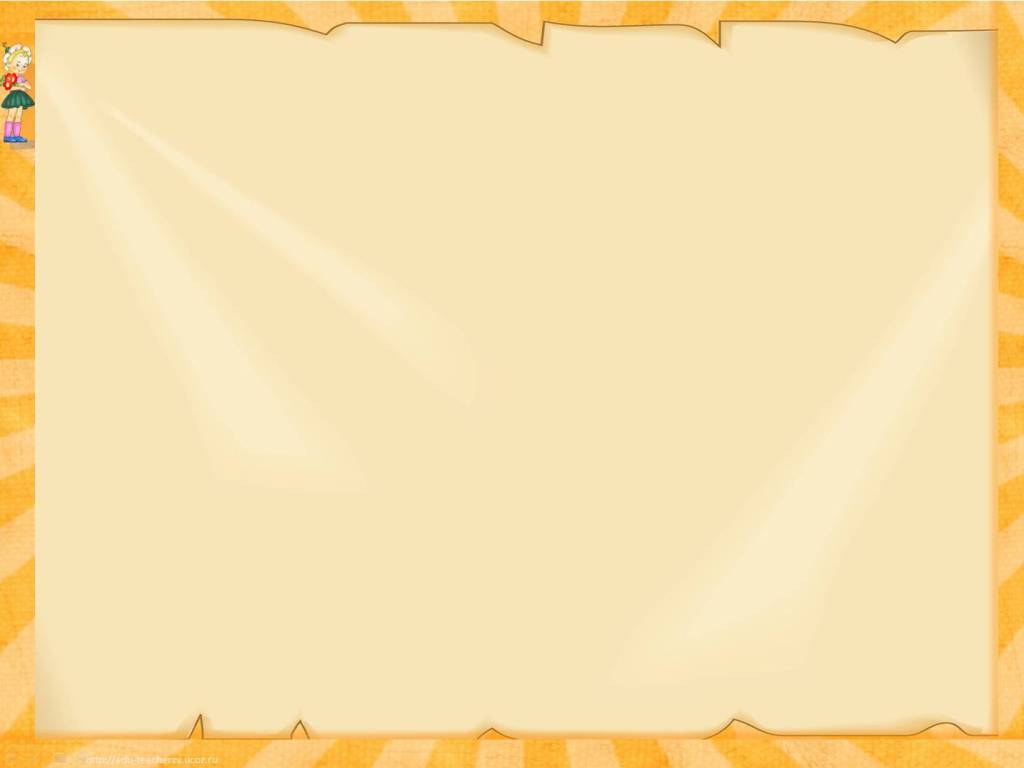 Рухатись по дорозі на велосипеді дозволяється особам, які досягли 14-річного віку. Велосипеди мають бути обладнані звуковим сигналом і світловідбивачами. Для руху затемна - включити ліхтар (фару). Водії велосипедів, рухаючись групами, повинні їхати один за одним, щоб не заважати іншим учасникам руху.
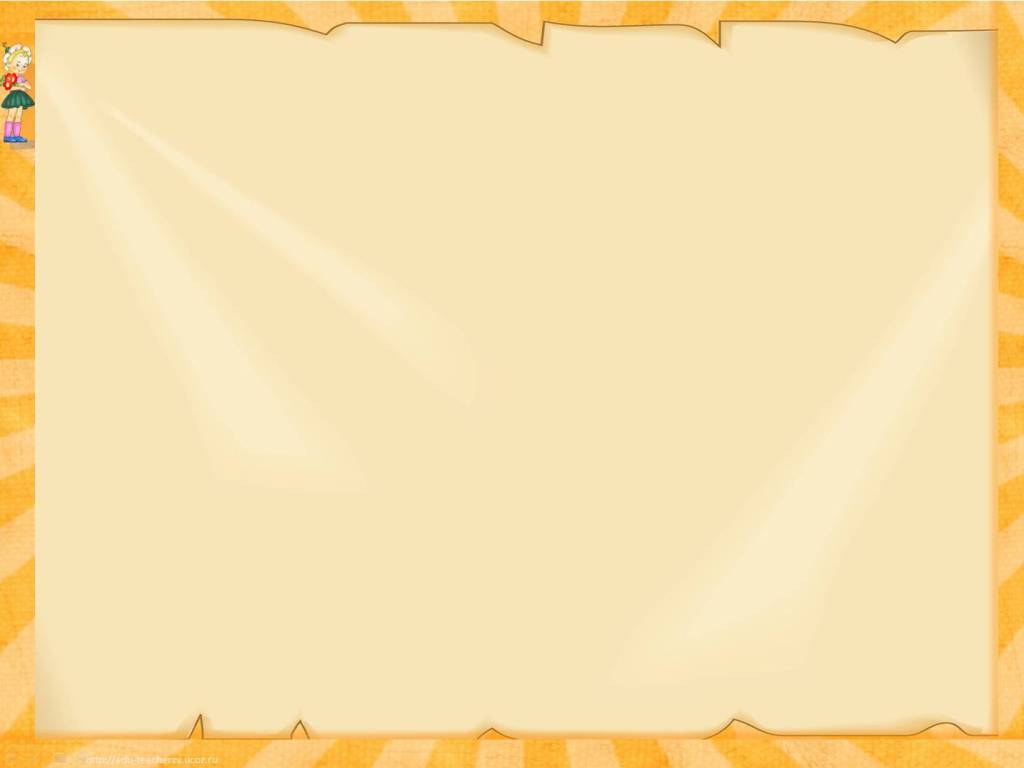 Велосипедистам забороняється:
їздити, не тримаючись за кермо, знімати ноги з педалей;
буксирувати велосипеди;
перевозити пасажирів на велосипеді (за винятком дітей до 7-и років на додатковому сидінні).
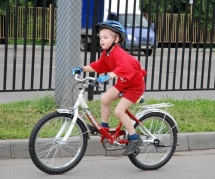 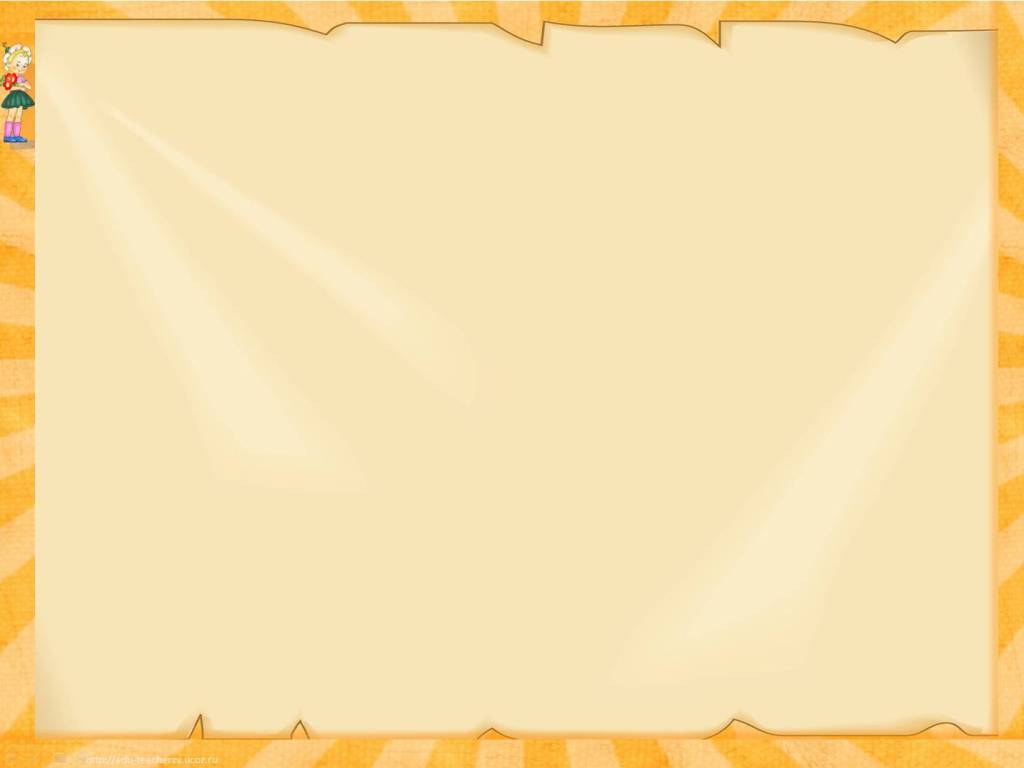 Пам’ятайте:
переходити проїзну частину поза пішохідним переходом забороняється;
затримуватись і зупинятися на проїзній частині, якщо це не пов’язано із забезпеченням безпеки дорожнього руху.
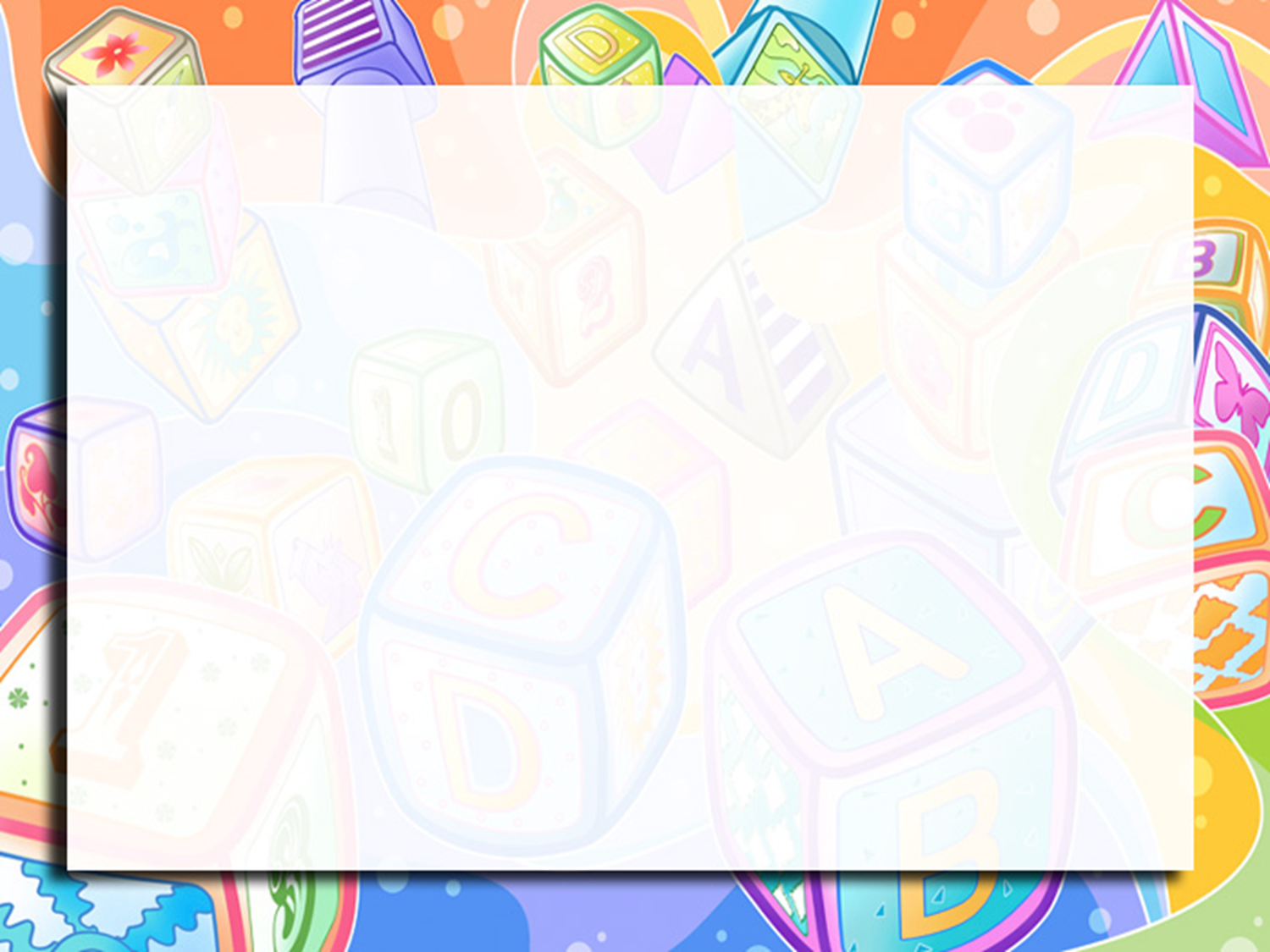 — Дружно всі скажіть мені
На дорозі можна гратись?
— Ні!
— Лине музика й пісні
При дорозі гратись можна?
— Ні!
— Б’є в ворота м’яч хлопчак
На подвір’ї гратись можна?
— Так!
— Можна на дорозі, ви скажіть мені,
Мчати на велосипеді?
— Ні!
— Як тобі вже чотирнадцять й ти мастак
По дорозі можна їхати вже?
— Так!
— А щоб ви ніколи не були сумні,
Правила порушувати можна?
— Ні!
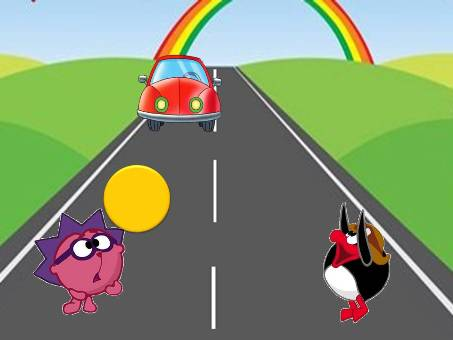 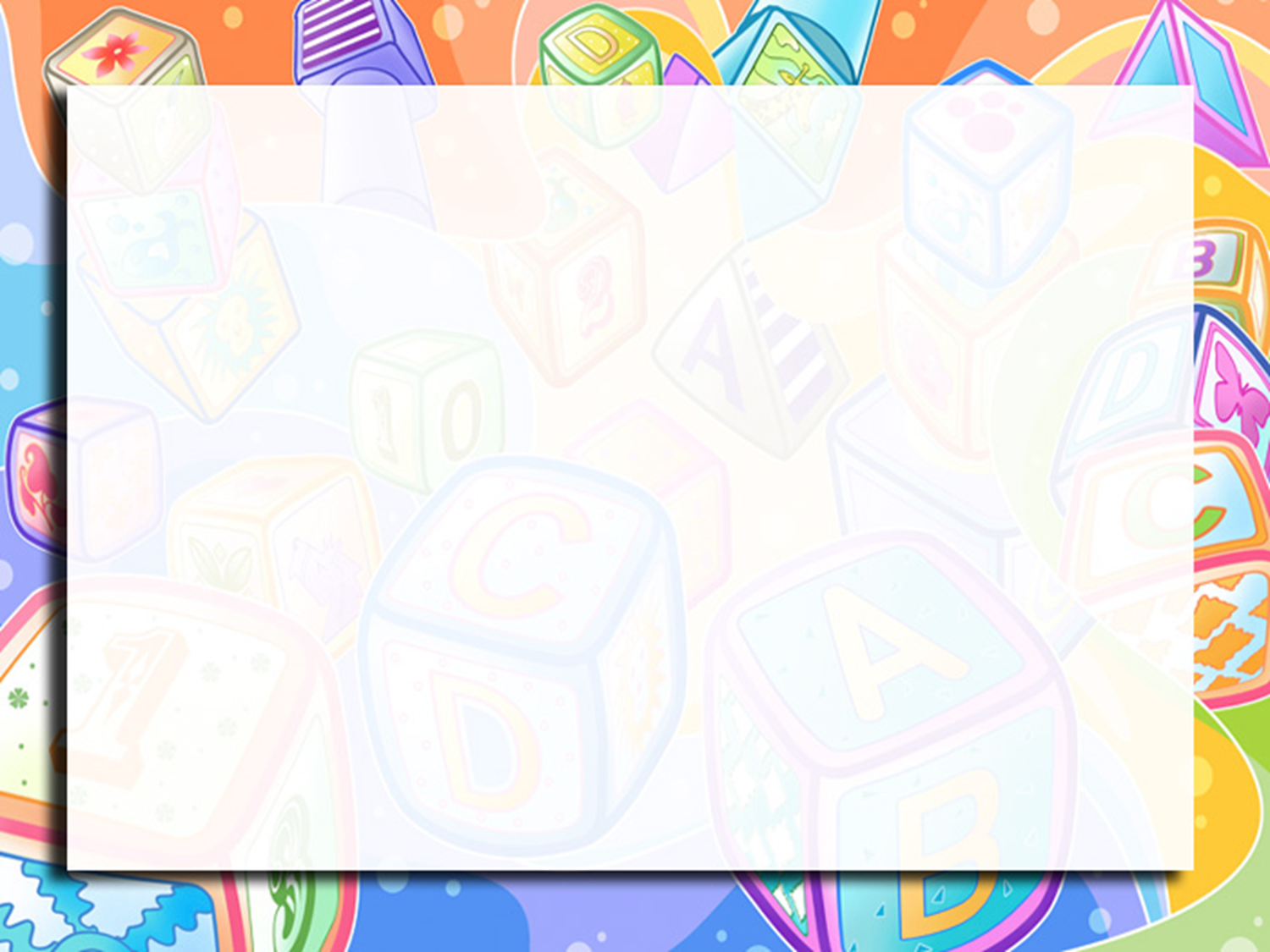 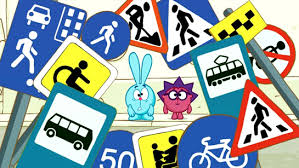 Дотримуйтесь
правил
дорожнього руху!!!